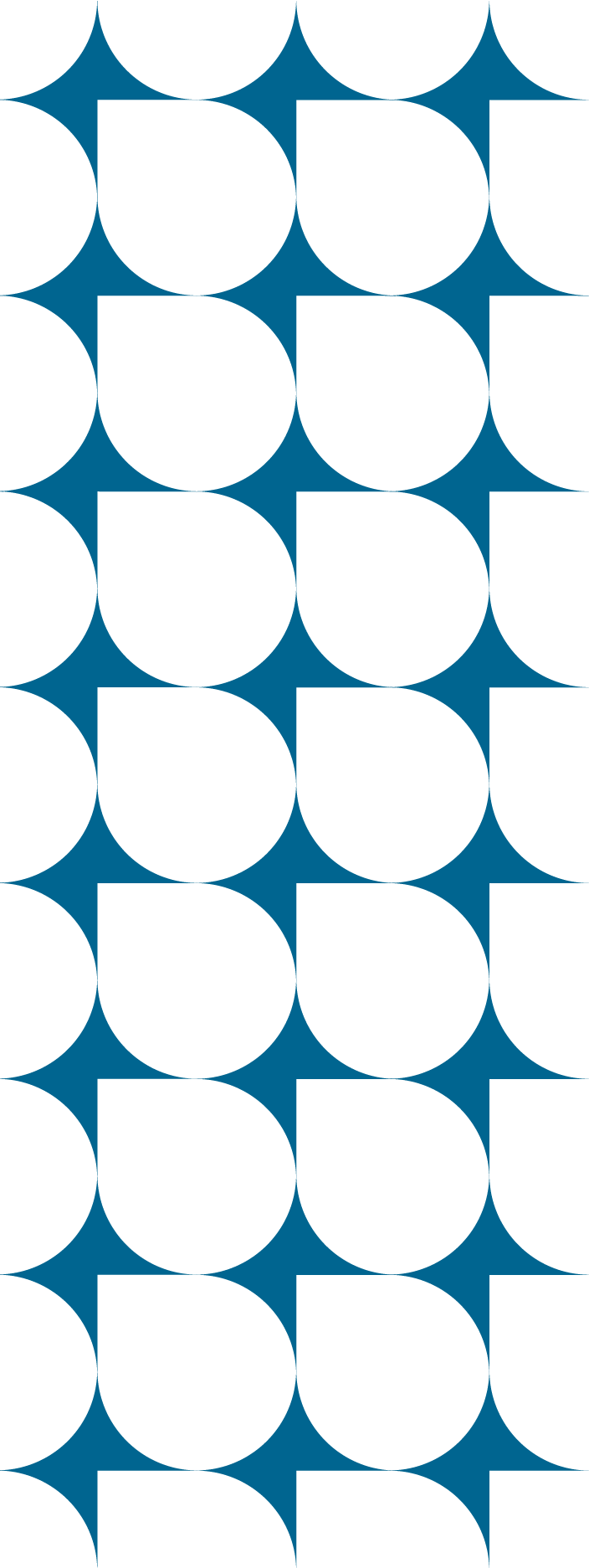 ОПЫТ ПРИМЕНЕНИЯ ПЛОСКИХ БЕЗРАМНЫХ УЛЬТРАФИЛЬТРАЦИОННЫХ МЕМБРАН ДЛЯ БИОЛОГИЧЕСКОЙ ОЧИСТКИ ВЫСОКОКОНЦЕНТРИРОВАННЫХ БЫТОВЫХ СТОЧНЫХ ВОД
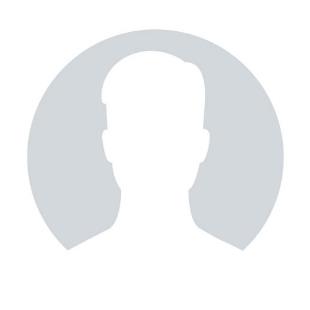 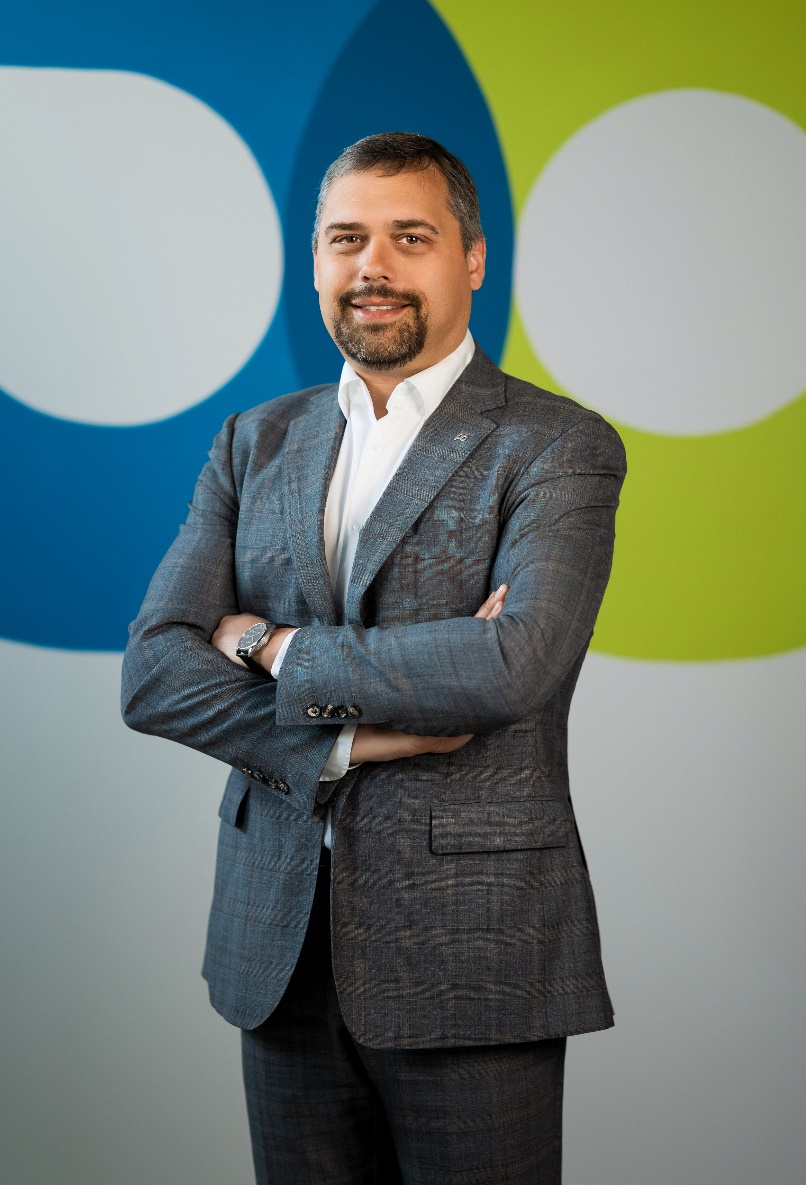 АВРУТИН Олег Анатольевич

Группа компаний «Полимерконструкция»

Руководитель инженерного центра
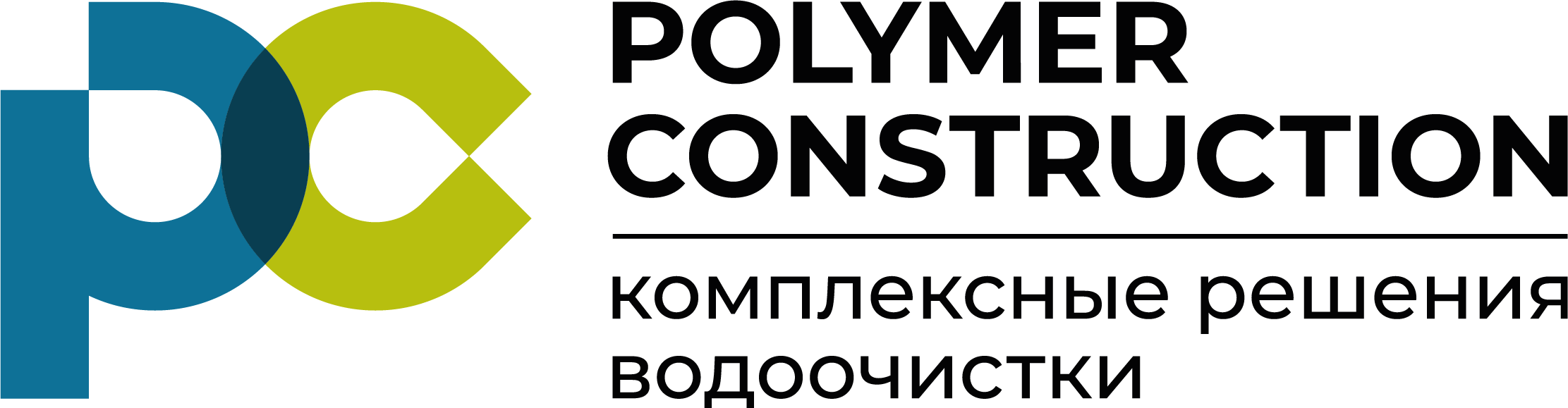 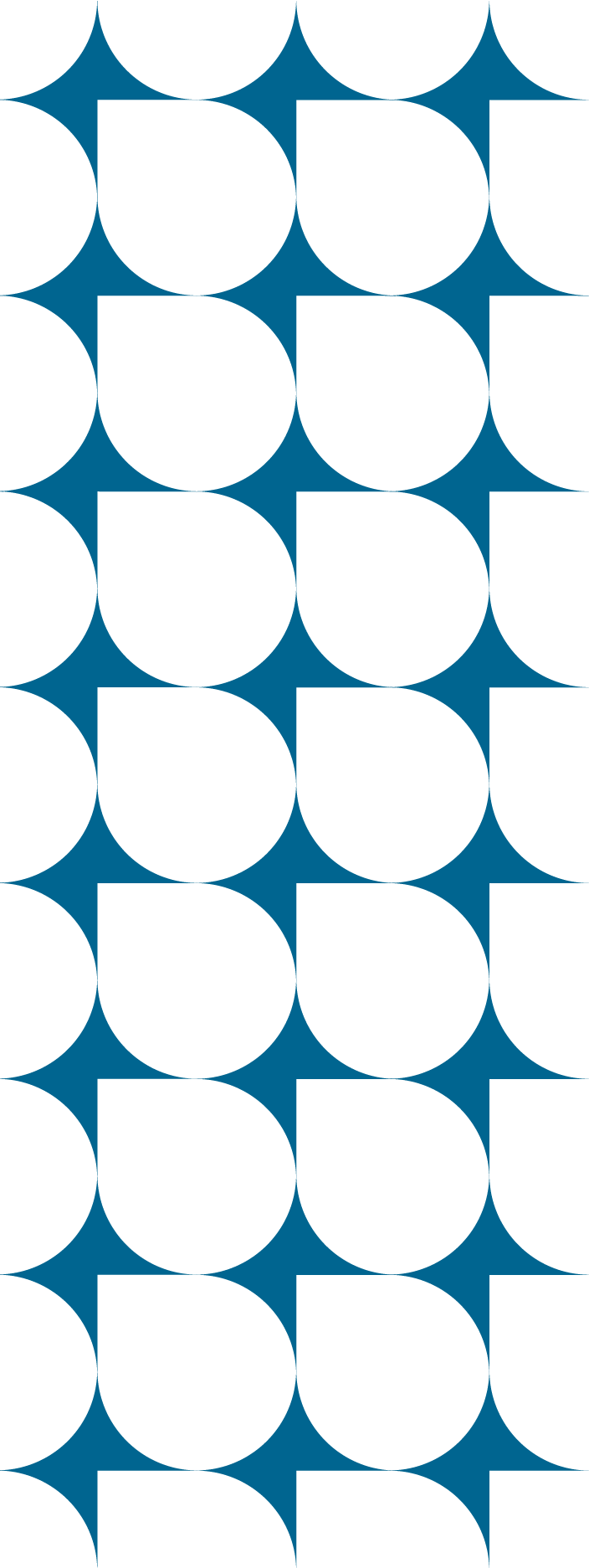 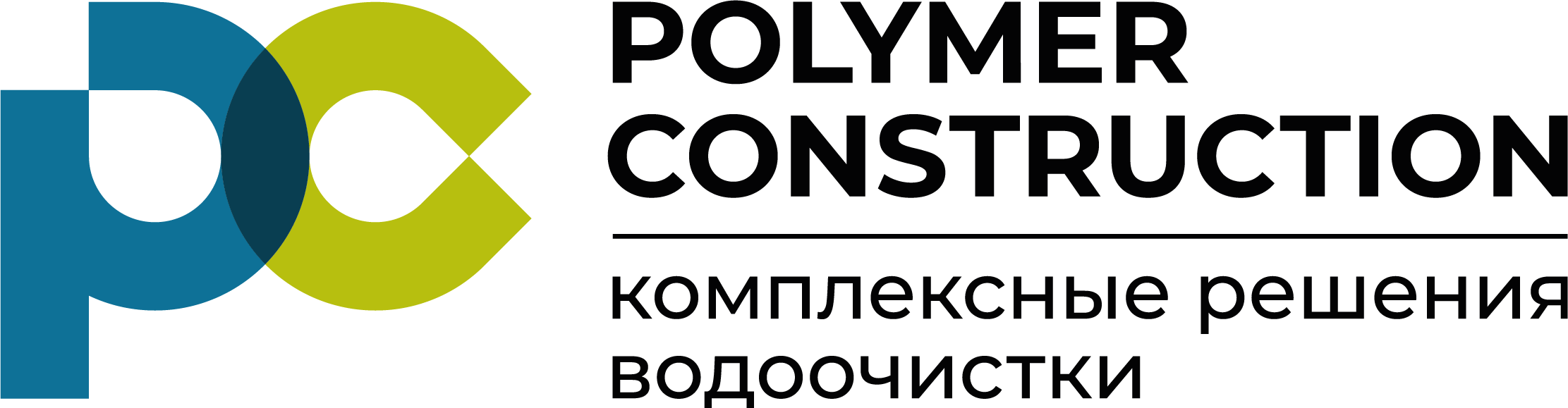 Группа компаний «Полимерконструкция» - производственно-инжиниринговый центр, основным направлением деятельности которого являются разработка, производство и внедрение современных, энергоэффективных технологий и оборудования на объектах водоснабжения и водоотведения городов, поселков и промышленных предприятий.
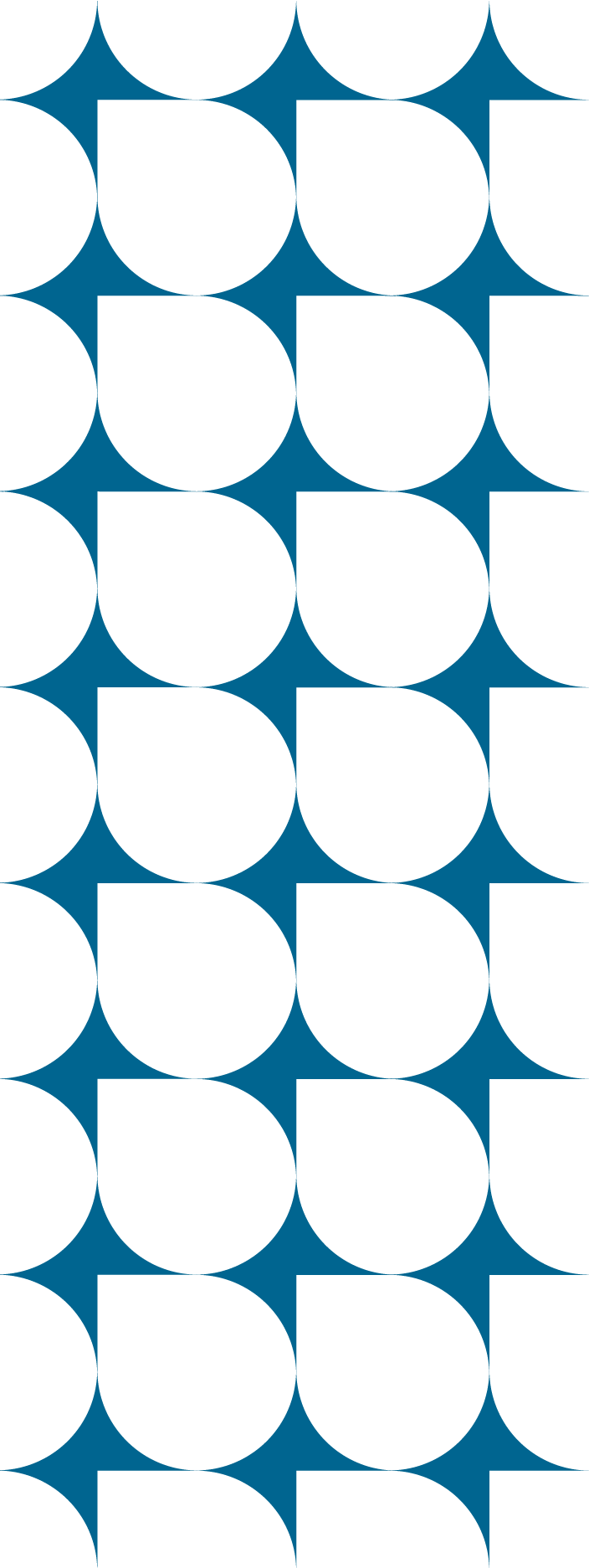 1128 объектов построили и ввели в эксплуатацию в РБ и РФ 
 
727 городов и населенных пунктов обеспечили чистой водой 
 
109 промышленных предприятий 

Команда из 332 сотрудников, среди них – 82 инженерно-технических работника
Собственное производство 9 280 м²

Создали 80 видов сертифицированного водоочистного оборудования 
 
Глубина переработки > 90% 
 
Аккредитованная лаборатория контроля качества питьевых и сточных вод
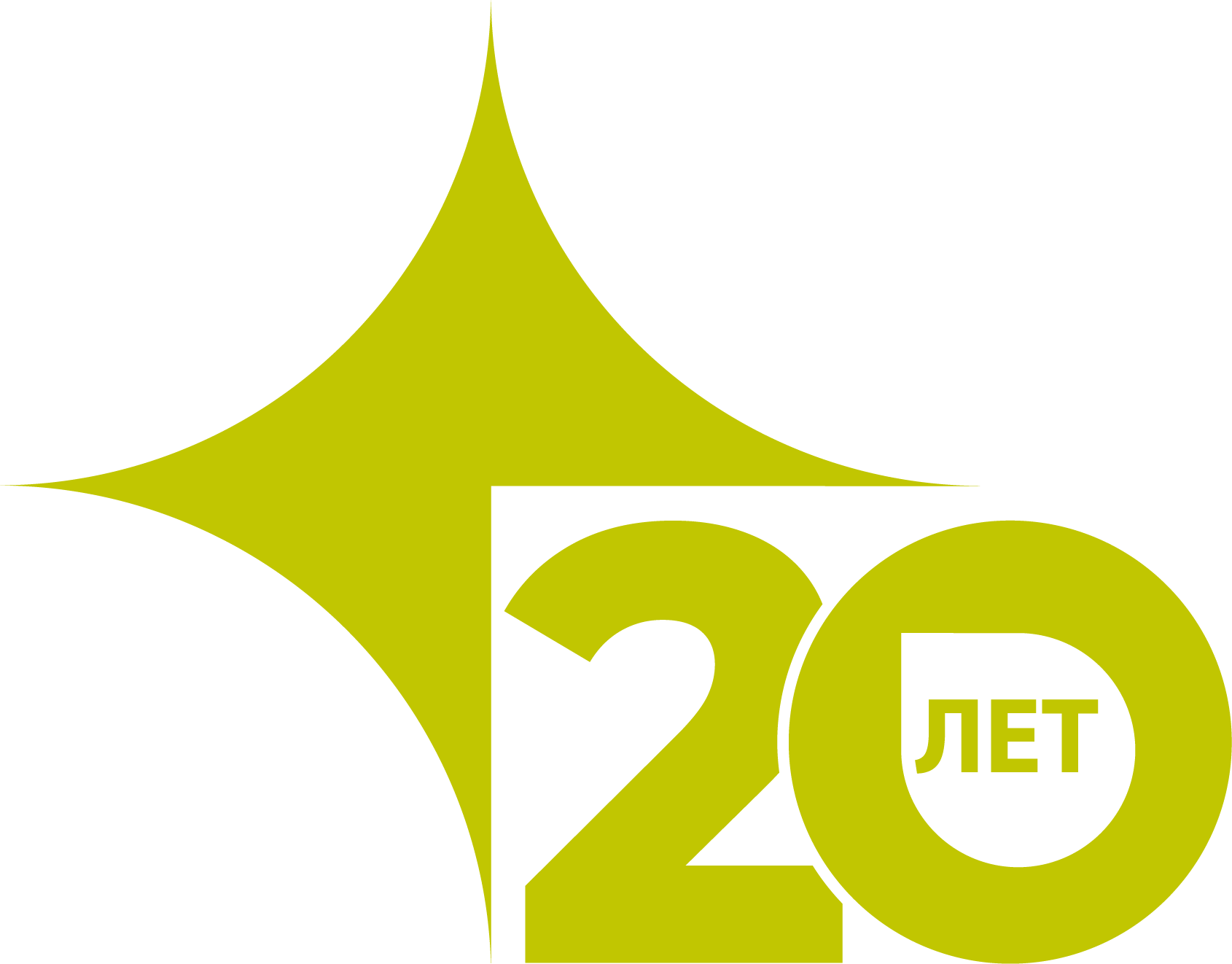 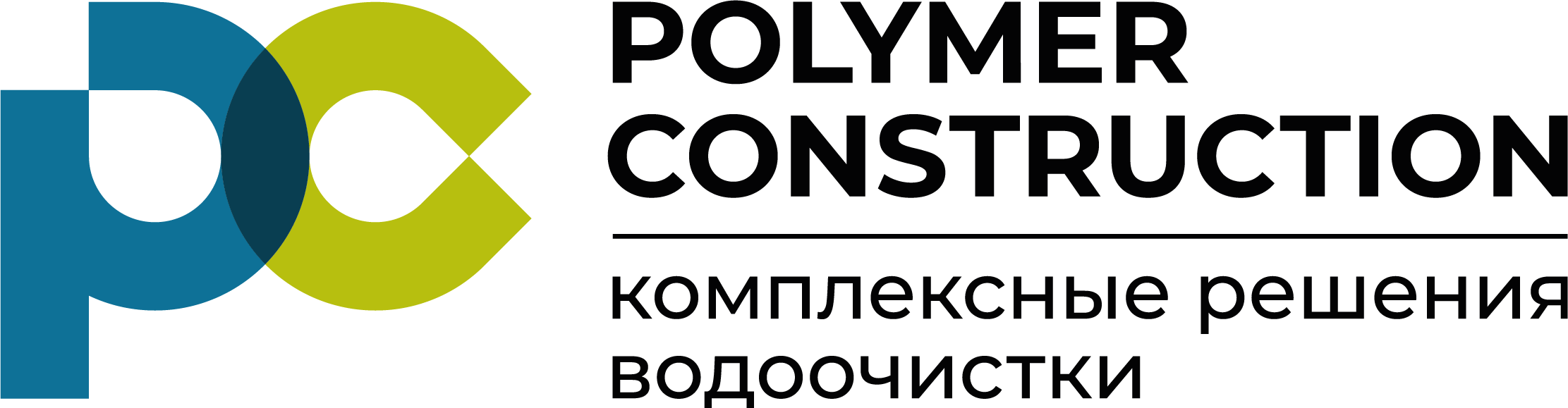 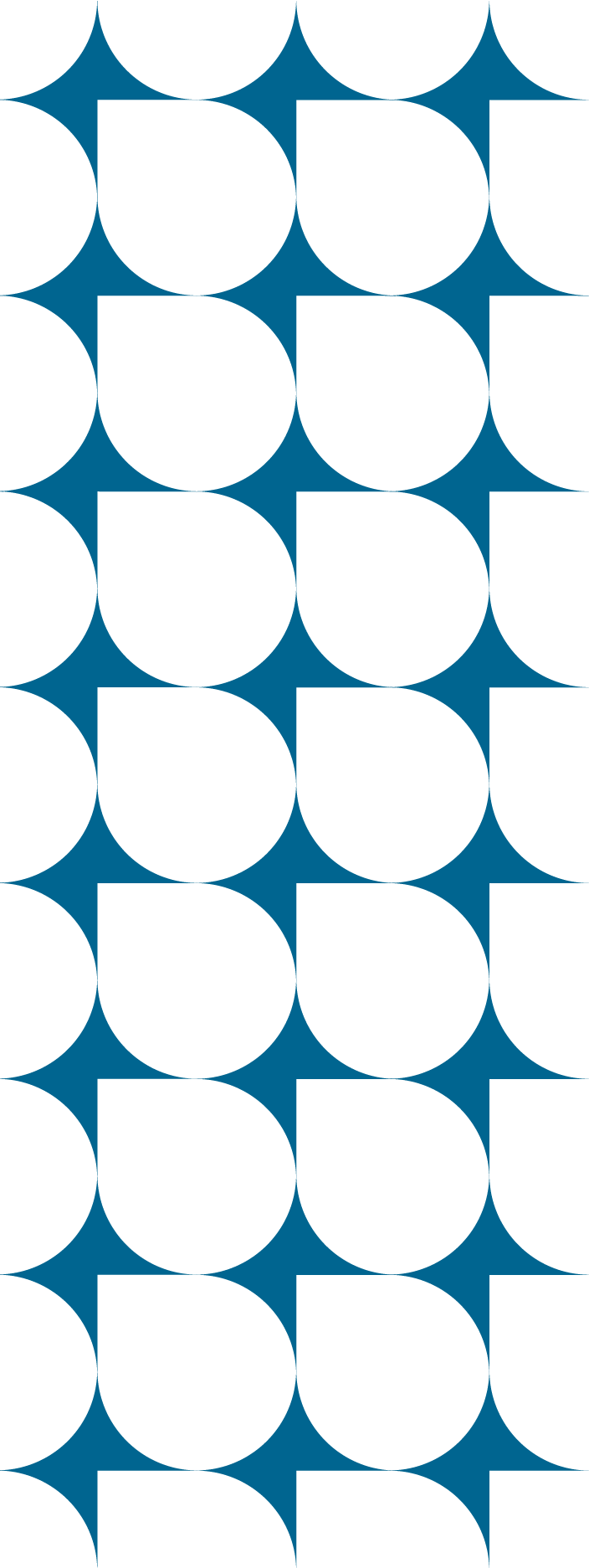 Факторы, влияющие на состояние водных объектов
Сброс хозяйственно-бытовых сточных вод населенных пунктов.
Сброс сточных вод промышленных предприятий.
Сброс дождевых и талых вод через системы ливневой канализации.
Неорганизованное поступление поверхностных вод с прилегающих земель, в том числе поверхностные воды с сельскохозяйственных угодий.
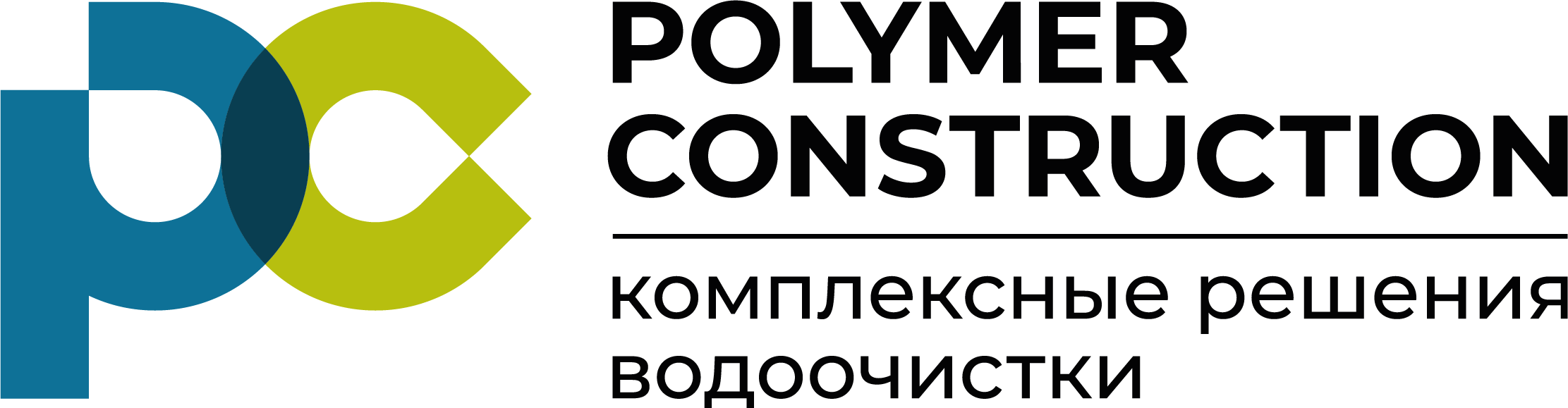 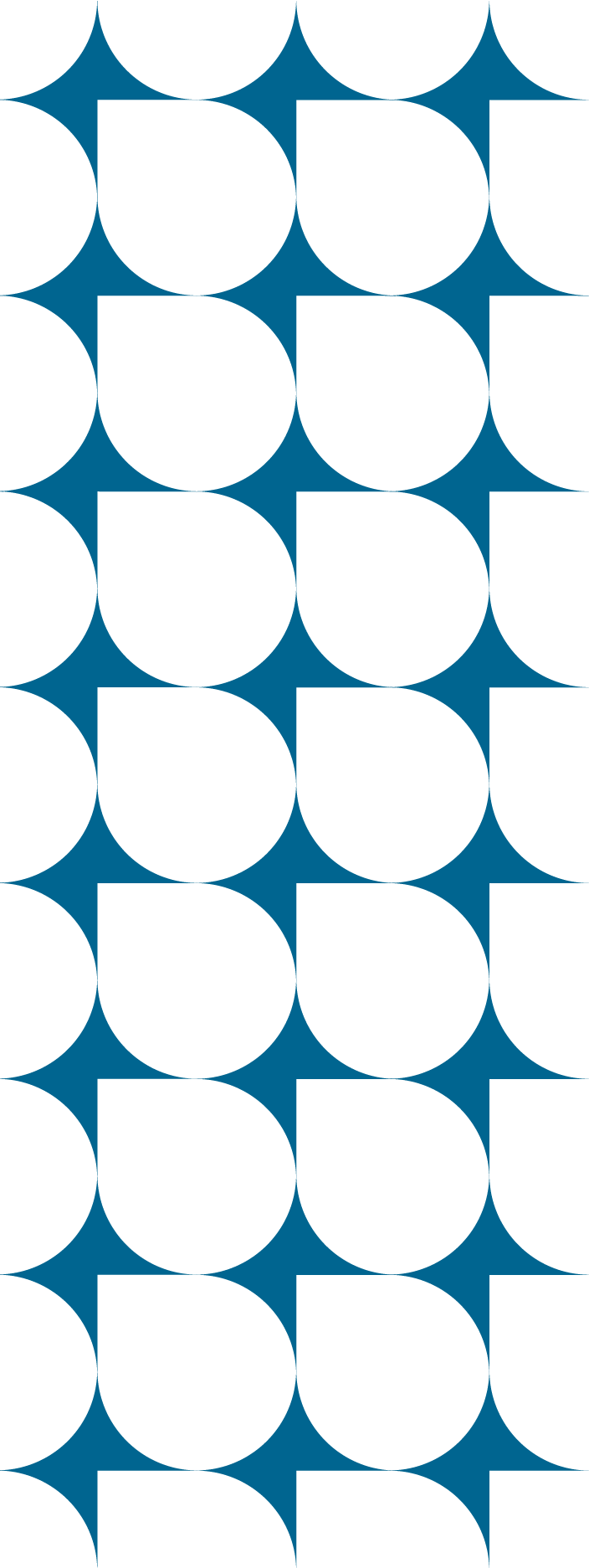 Требования к качеству очищенных сточных вод
* Приказ Министерства сельского хозяйства РФ от 13 декабря 2016 г. N 552 "Об утверждении нормативов качества воды водных объектов рыбохозяйственного значения, в том числе нормативов предельно допустимых концентраций вредных веществ в водах водных объектов рыбохозяйственного значения" (с изменениями и дополнениями).
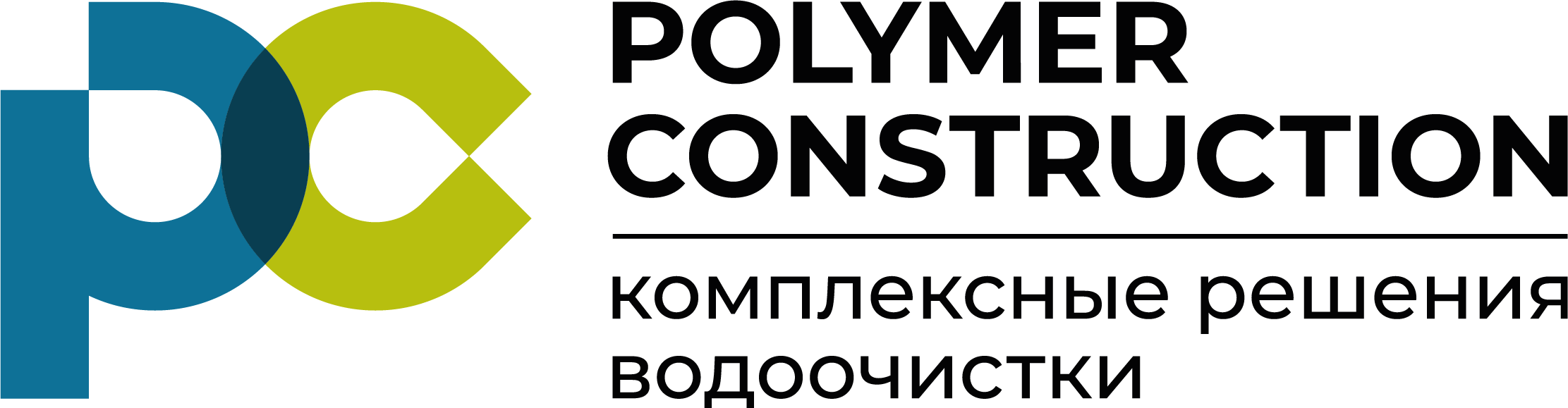 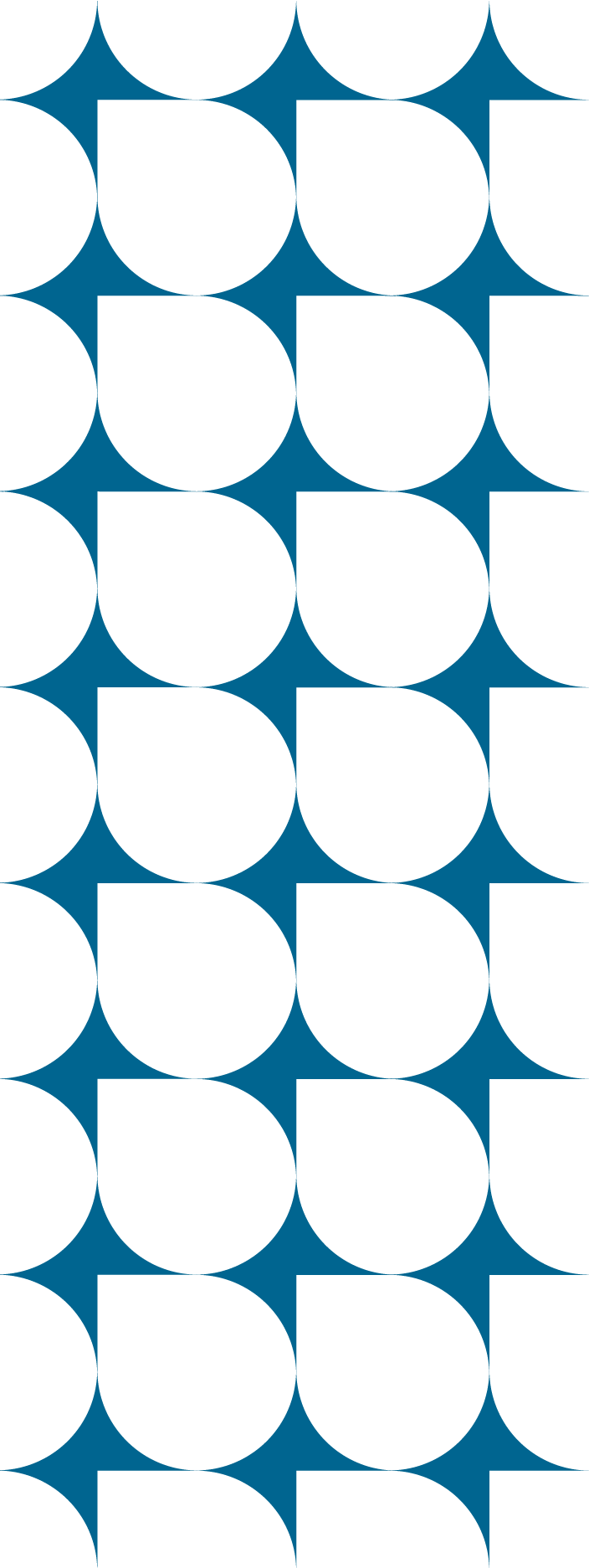 Расчетные концентрации загрязнений в сточных водах в зависимости от удельного водопотребления
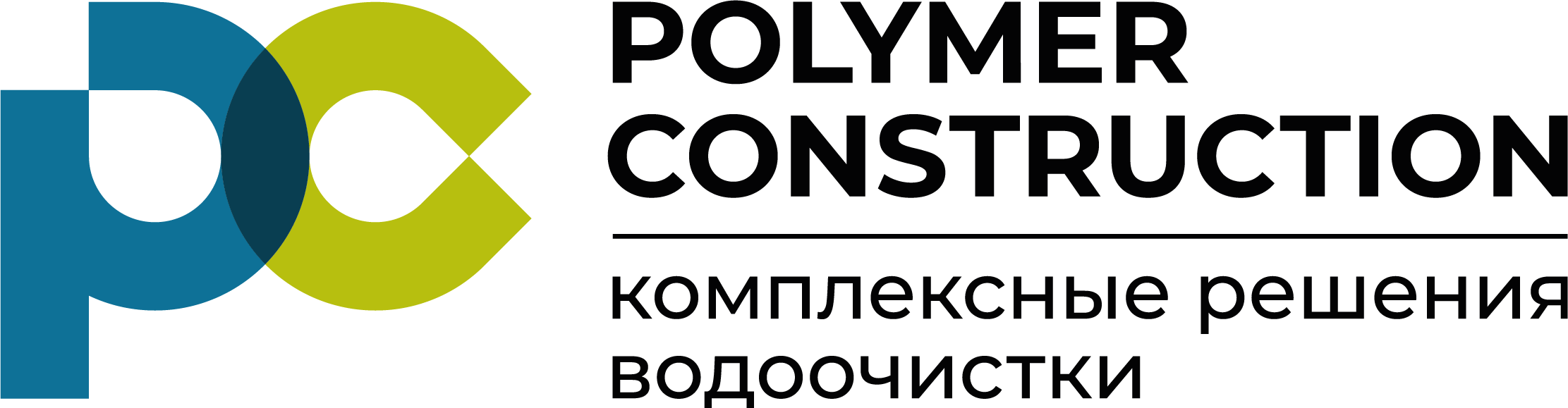 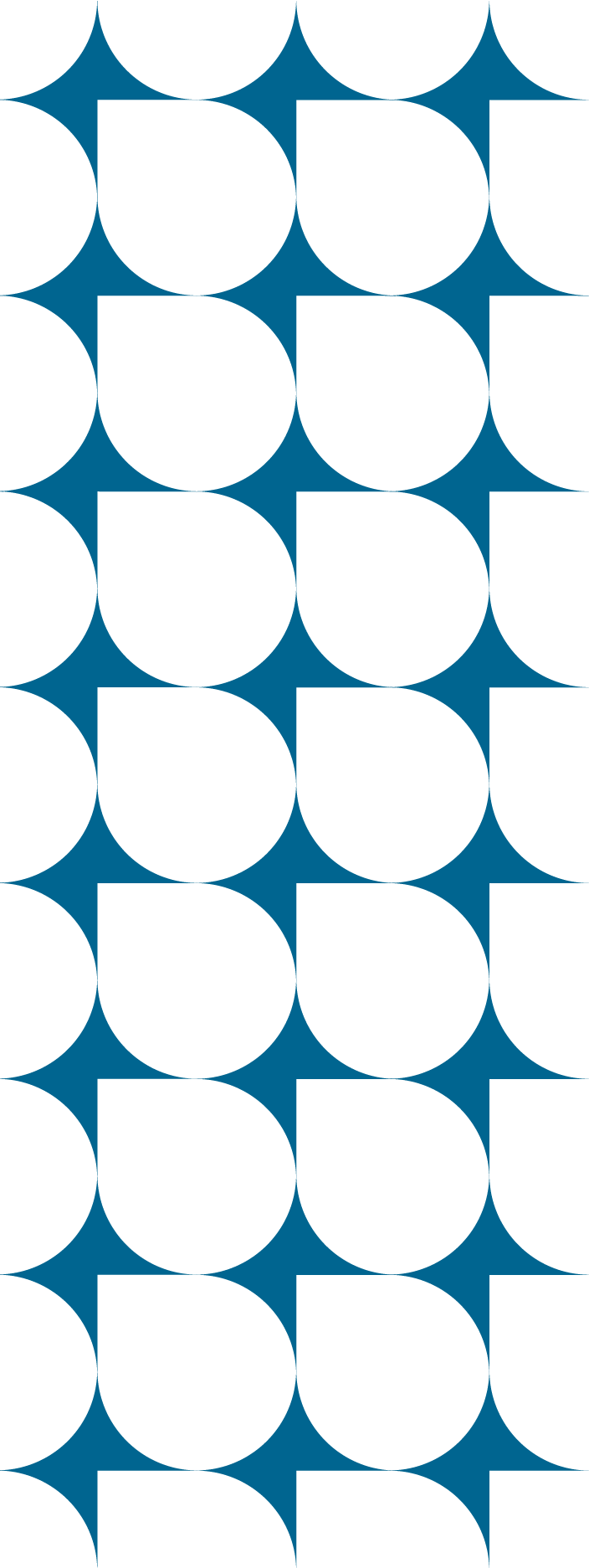 Типичный средний состав загрязнений в коммунальных стоках
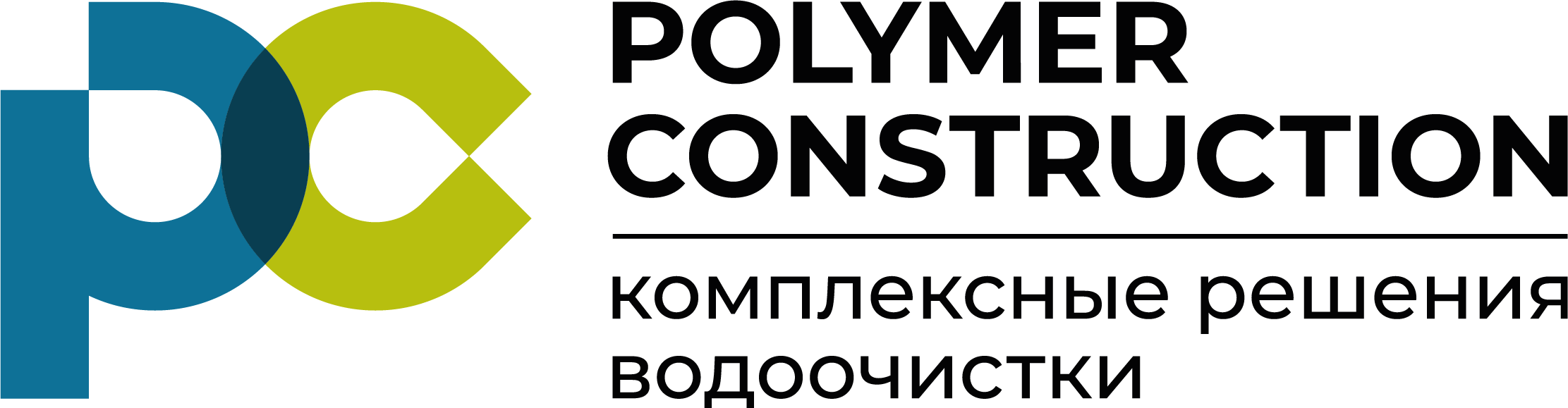 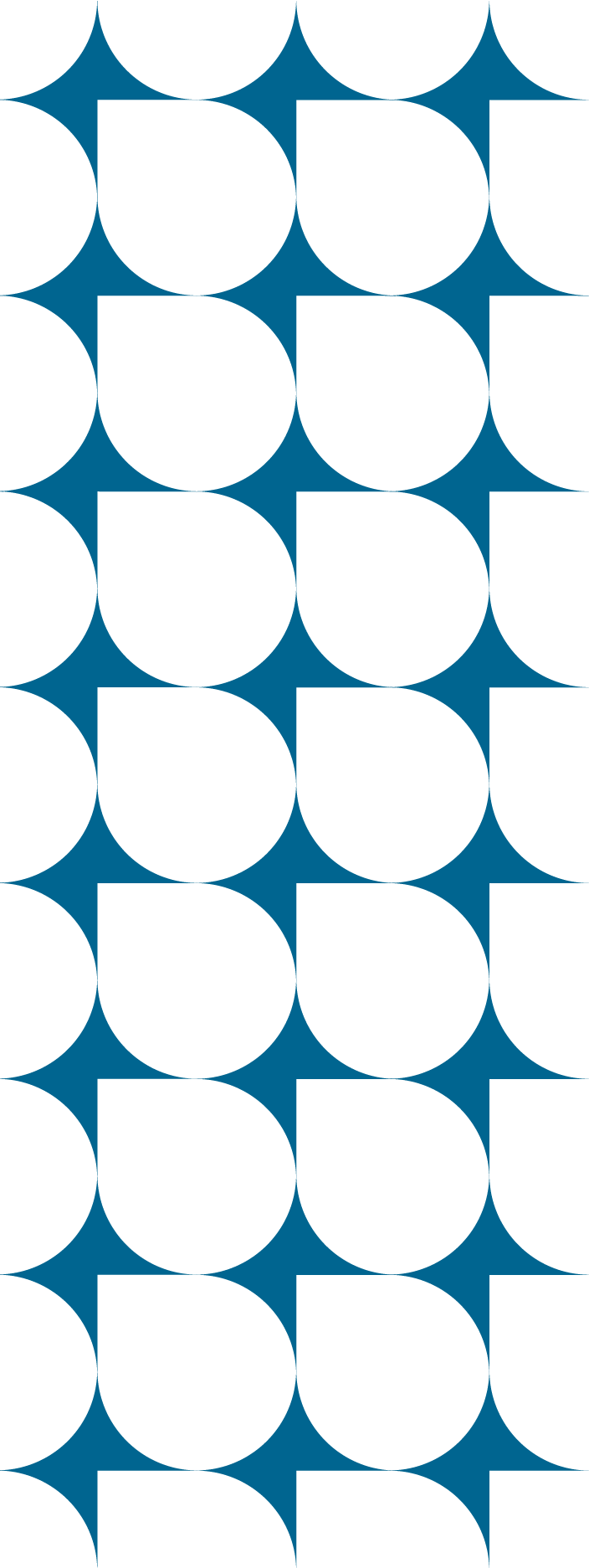 Основные технологические параметры очистки активным илом нефтесодержащих сточных вод в смеси с бытовыми стоками
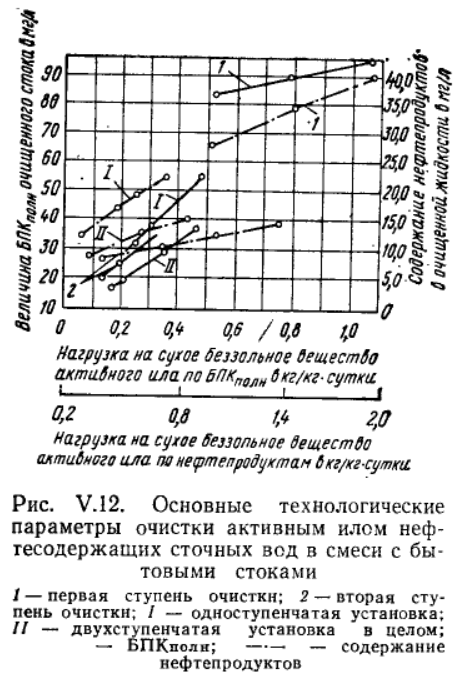 1 – первая ступень очистки; 
2 – вторая ступень очистки; 
I – одноступенчатая установка; 
II – двухступенчатая установка в целом; 
–– БПКполн; 
–– ∙ –– содержание нефтепродуктов.
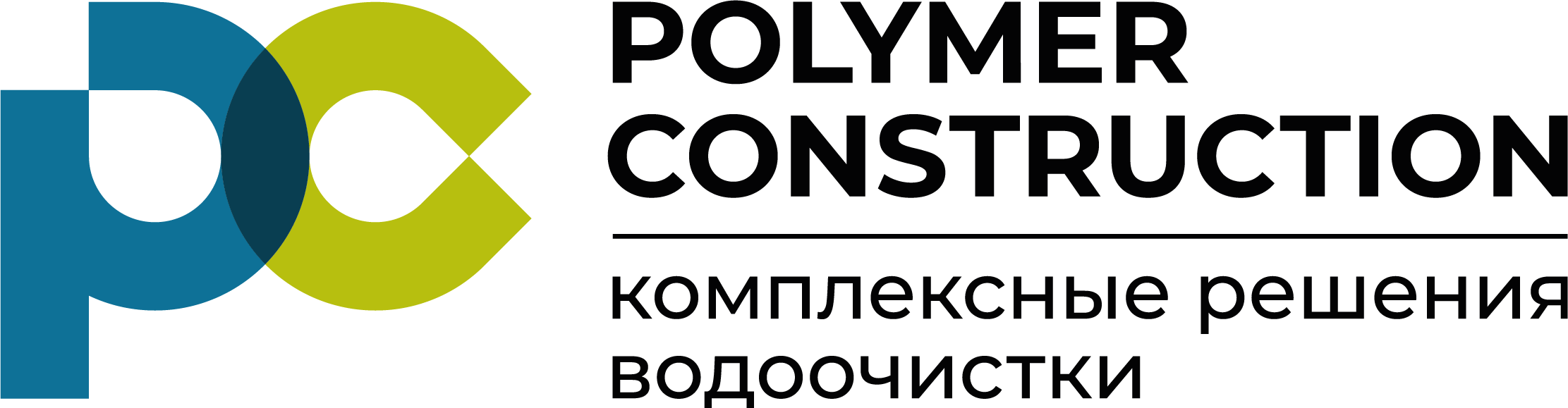 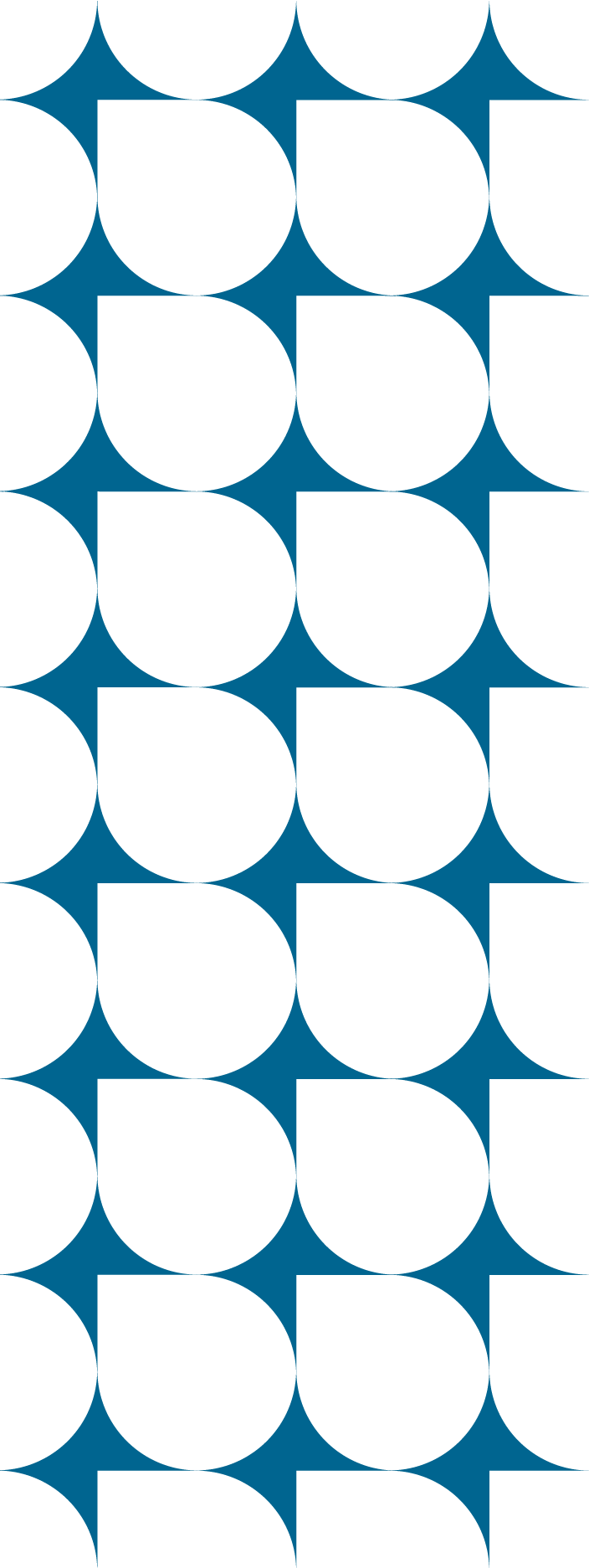 Нагрузка на активный ил по органическим загрязнениям
Совместная очистка производственных и бытовых сточных вод: нагрузка на ил менее 0,2 кг БПКполн/кг сухого беззольного вещества активного ила в сутки. 
Концентрированные хозяйственно-бытовых сточных вод до требований «рыбхоз»: менее 0,05 кг БПК5/кг сухого беззольного вещества активного ила в сутки. 
Аэробный возраст активного ила – не менее 20 суток.
ЗНАЧИТЕЛЬНЫЙ ОБЪЕМ АЭРАЦИОННЫХ СООРУЖЕНИЙ
Возможные последствия:
при низкой нагрузке по органическим соединениям (менее 0,080÷0,1 кгБПКполн/кгБВАИ) - рост нитчатых микроорганизмов (чаще всего рода Nocardia и M. Parvicella);
иловый индекс – более 160- 200 г/см3 ;.
снижение эффективности работы вторичных отстойников (в классической схеме очистных сооружений); 
Решение:
Доочистка - защита от выноса взвешенных веществ.
					или... Применение МБР
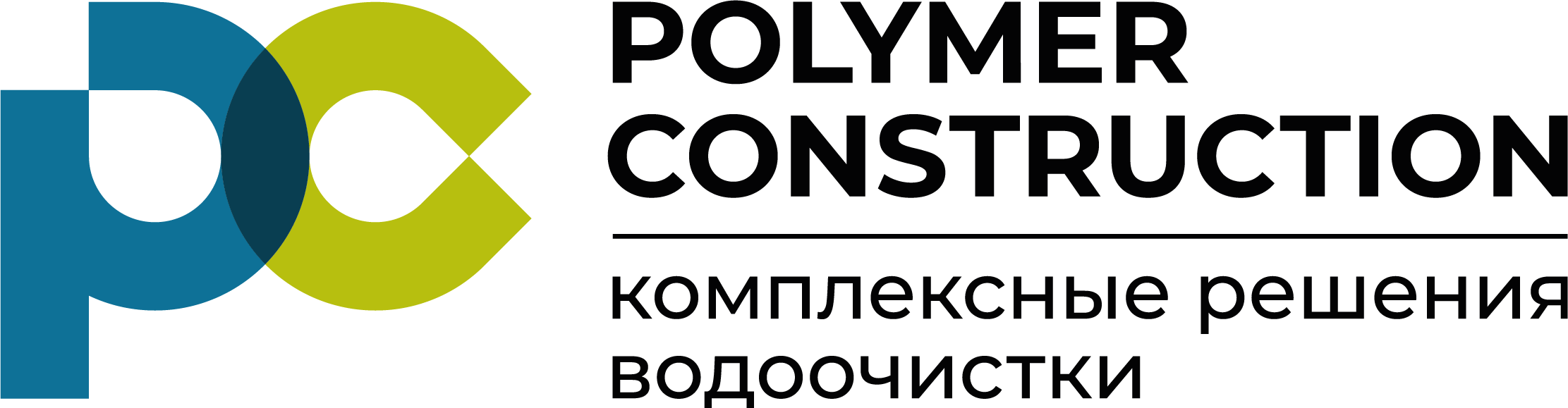 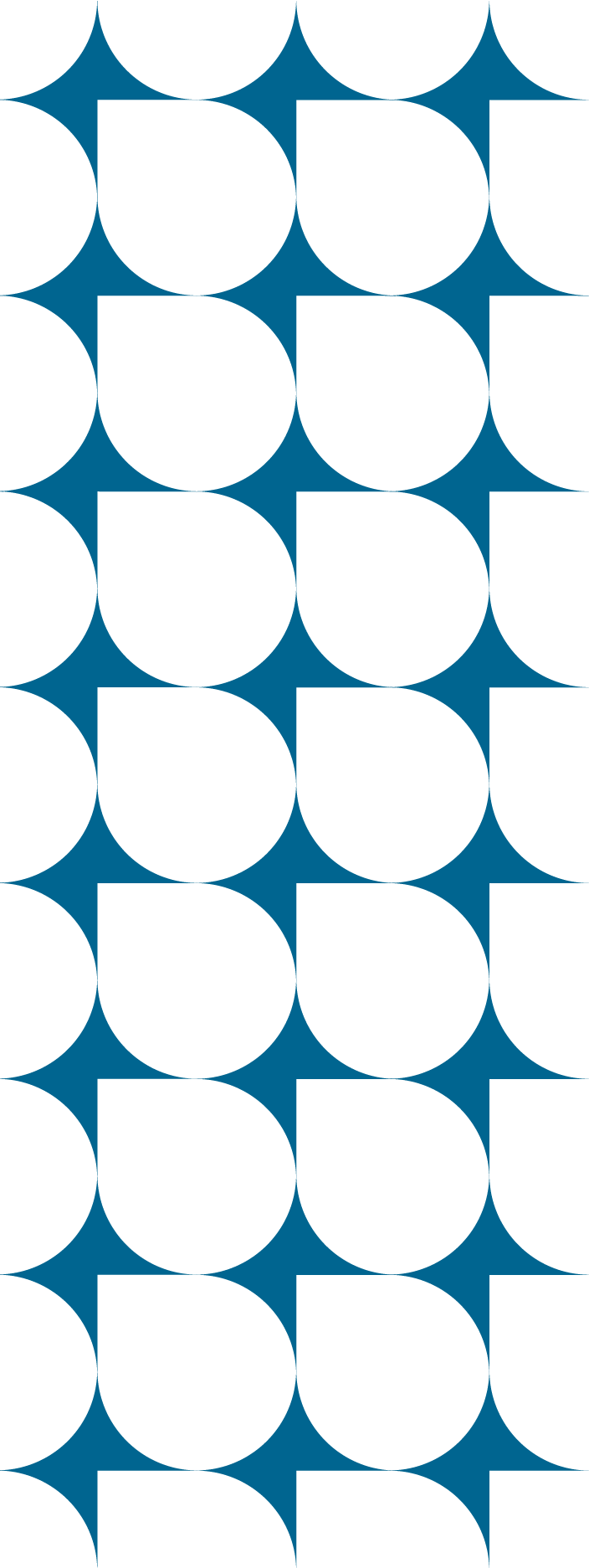 Функциональные (технологические) процессы, обеспечиваемые мембранным илоразделением
Илоразделение.
Доочистка от взвешенных и органических веществ.
Обеззараживание сточных вод.
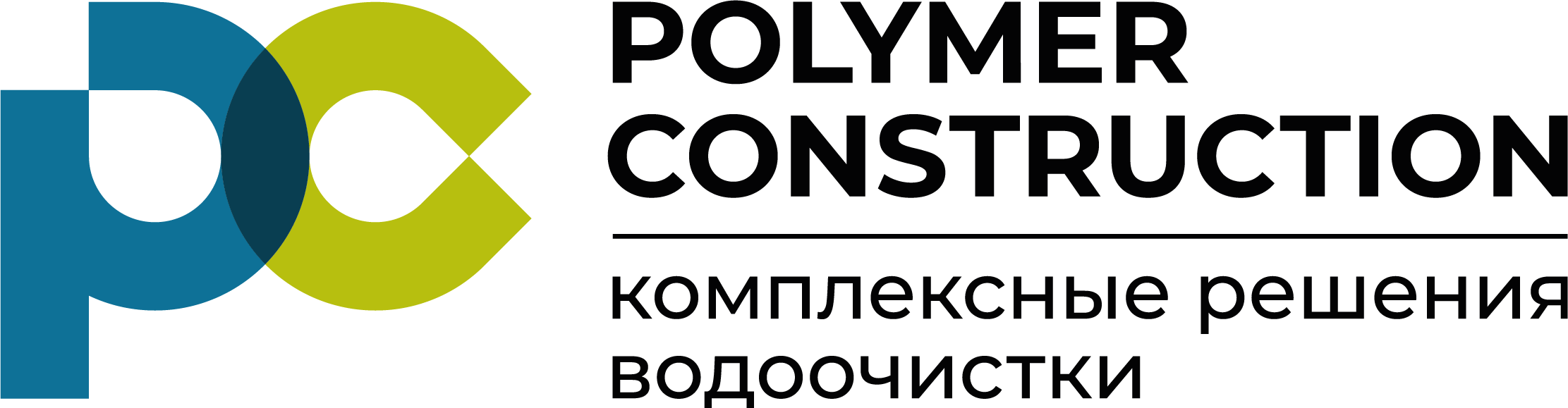 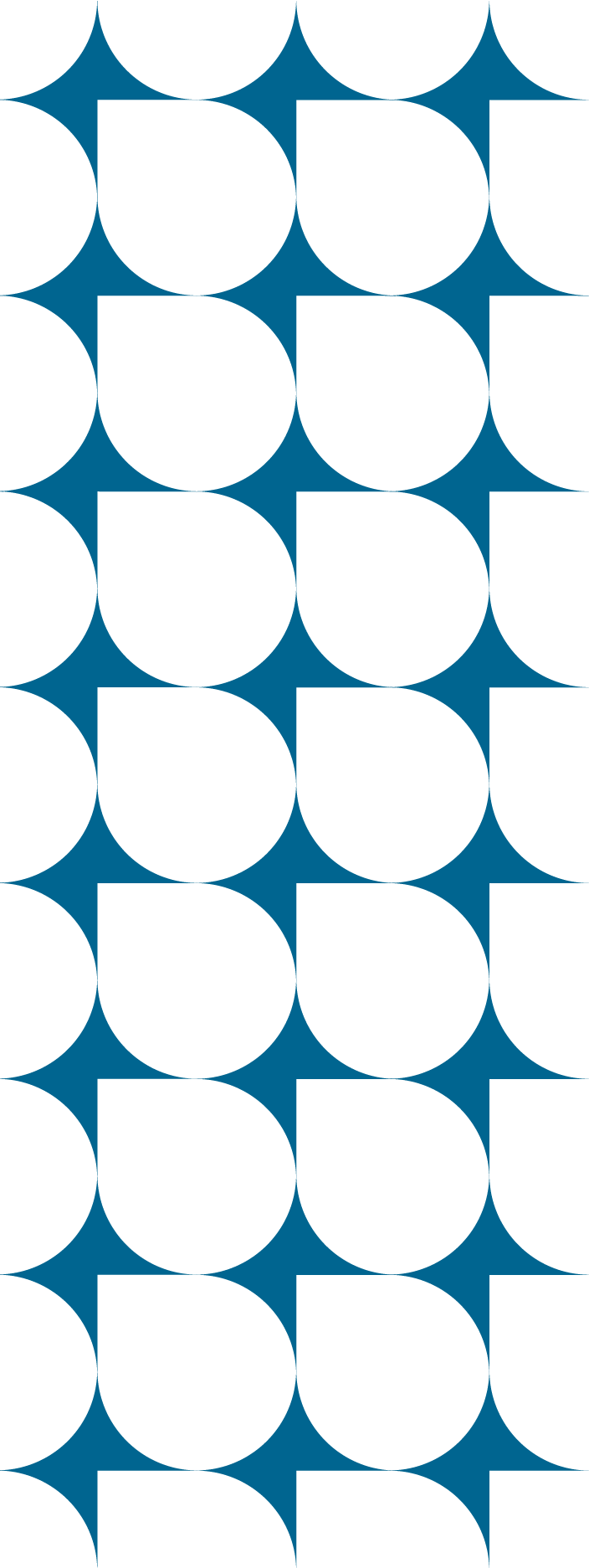 Решаемые технологические задачи при мембранном илоразделении
исключение влияния нитчатого вспухания активного ила на процесс биологической очистки сточных вод;
возможность существенного увеличения рабочей дозы активного ила в биореакторе - до 8-12 г/л; 
увеличение аэробного возраста активного ила - до 15-40 суток; 
уменьшение объемов аэробных резервуаров очистных сооружений и площадей требуемых земельных участков; 
сопутствующая аэробная стабилизация активного ила.
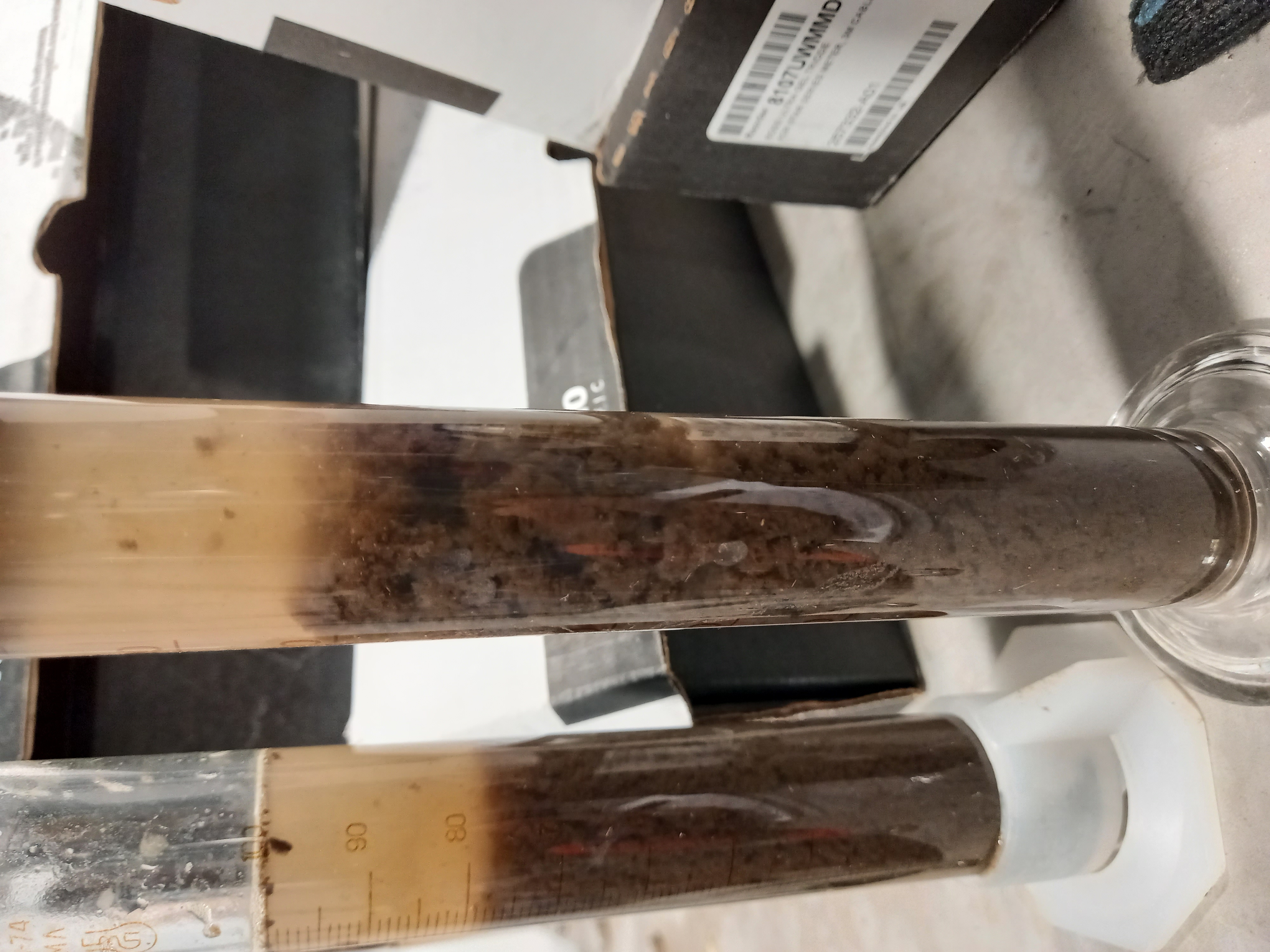 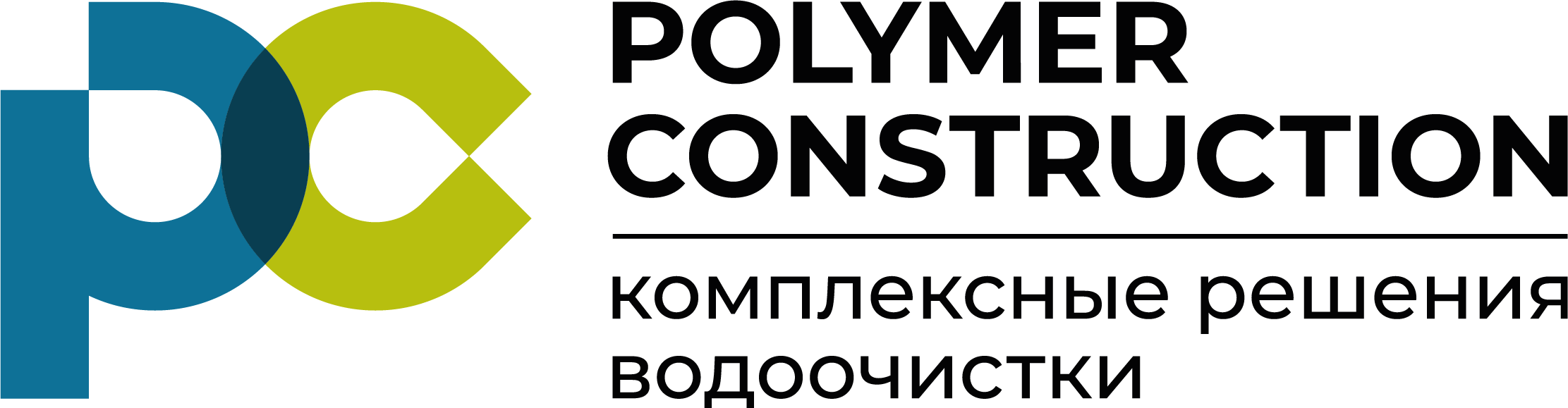 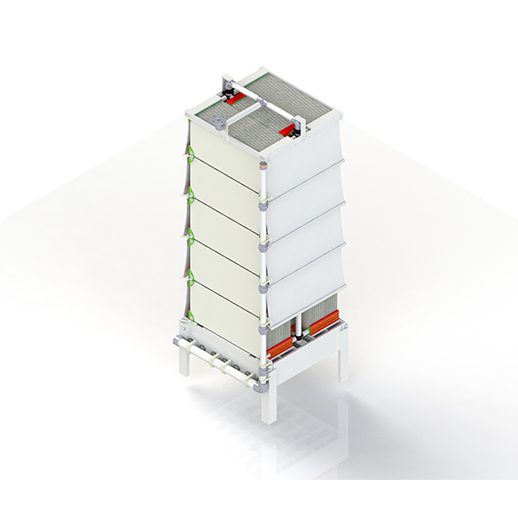 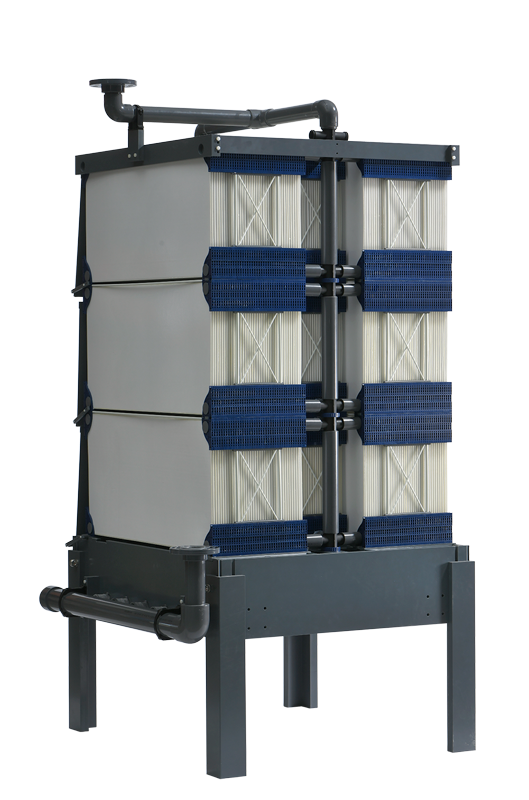 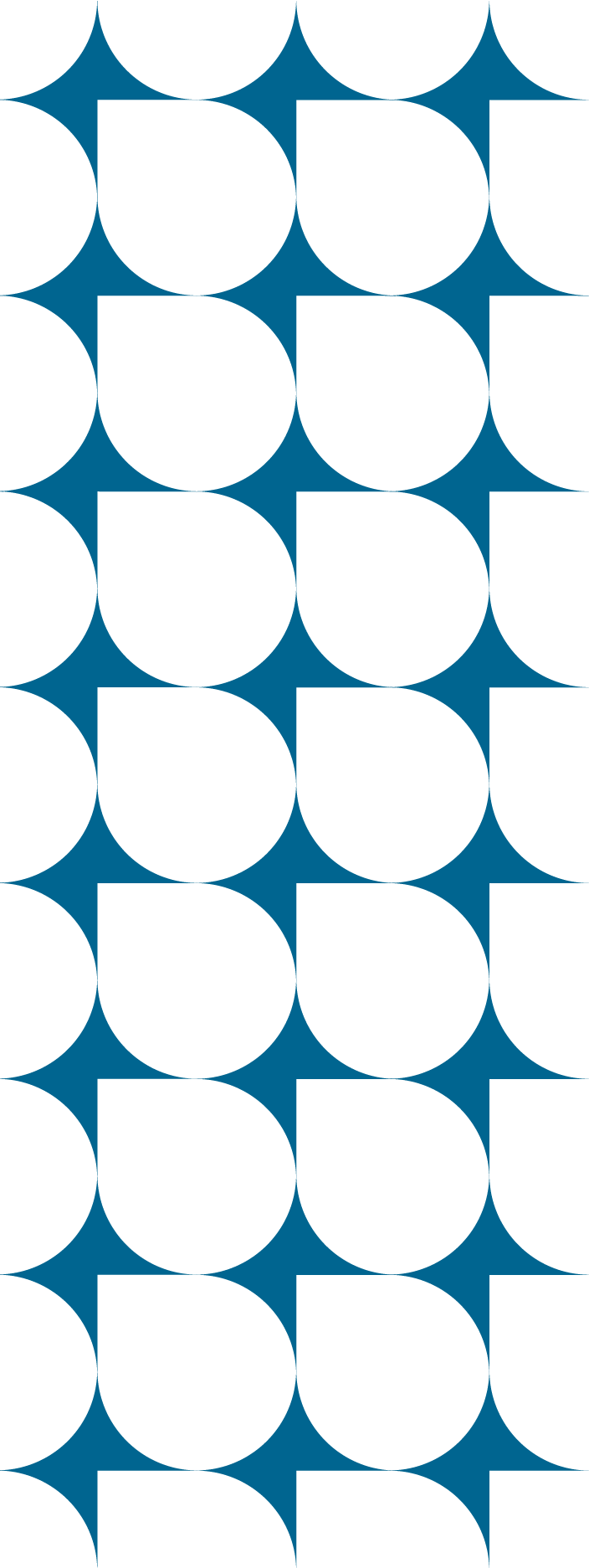 Пример
Погружной модуль ультрафильтрации "Кристалл-МБР"
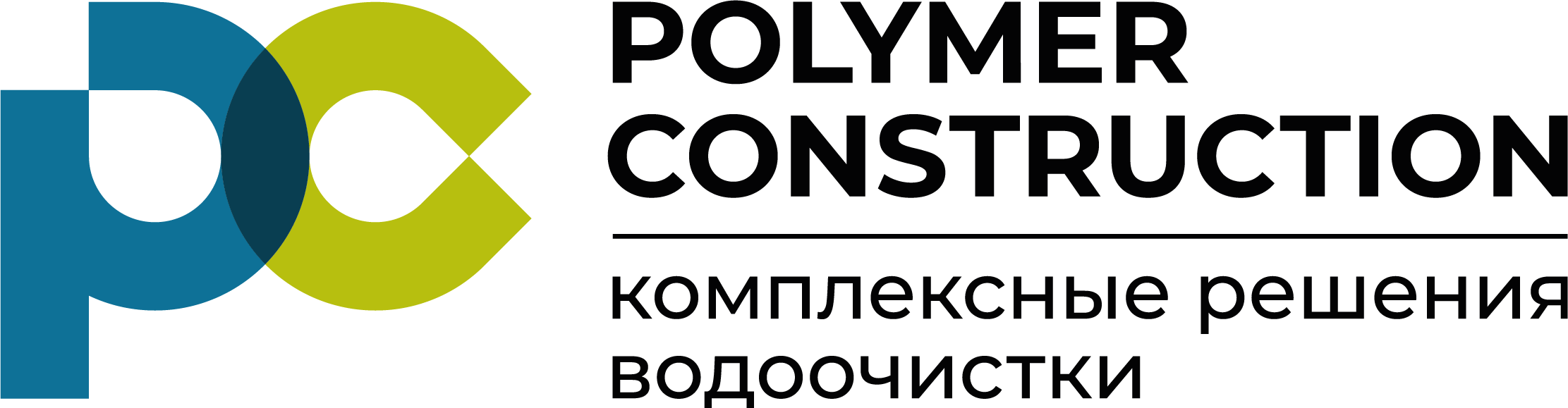 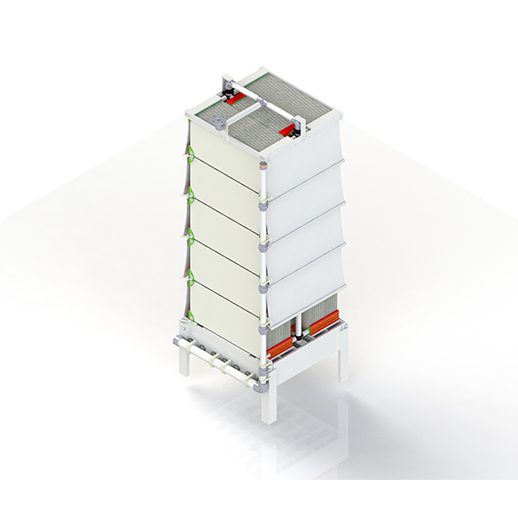 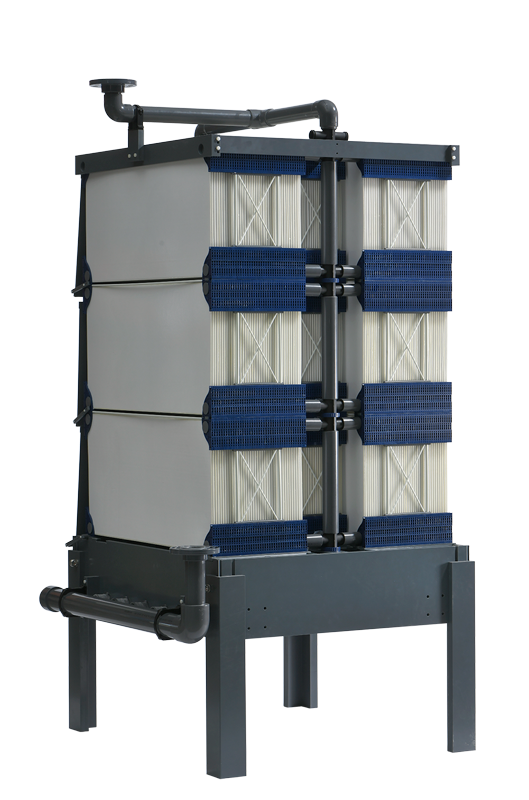 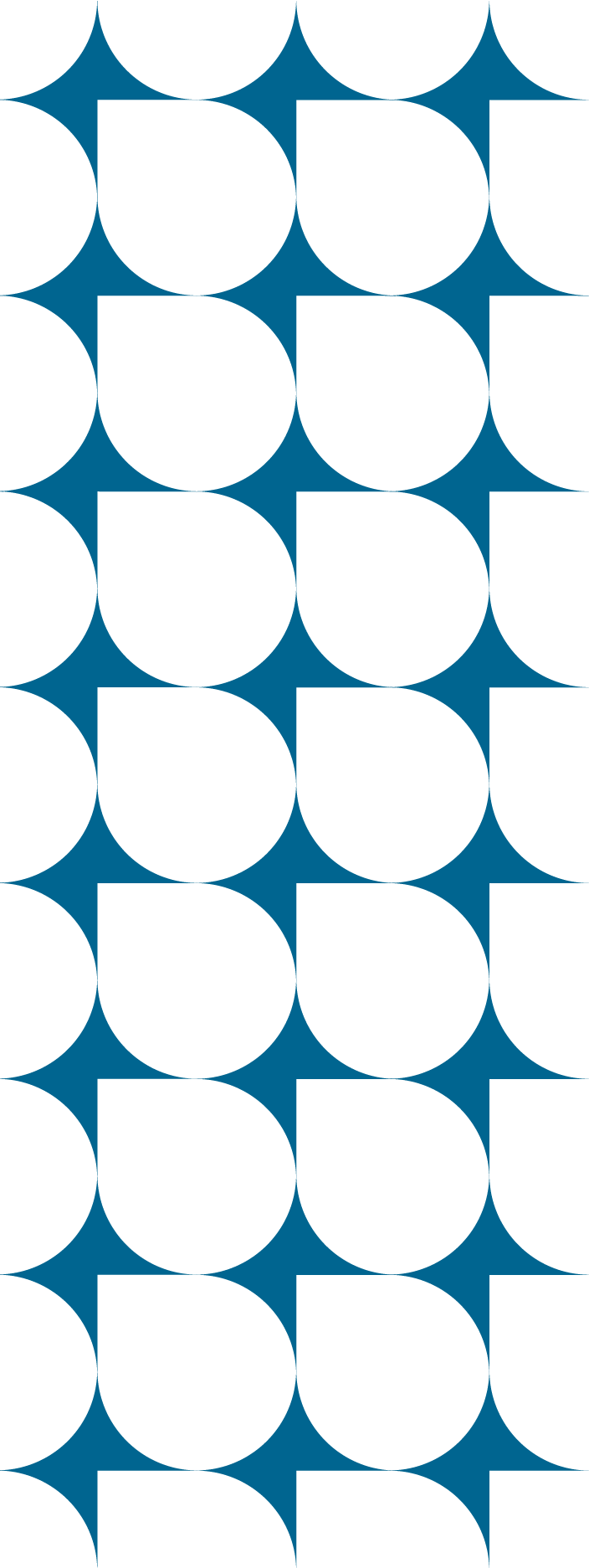 Пример
Погружной модуль ультрафильтрации "Кристалл-МБР"
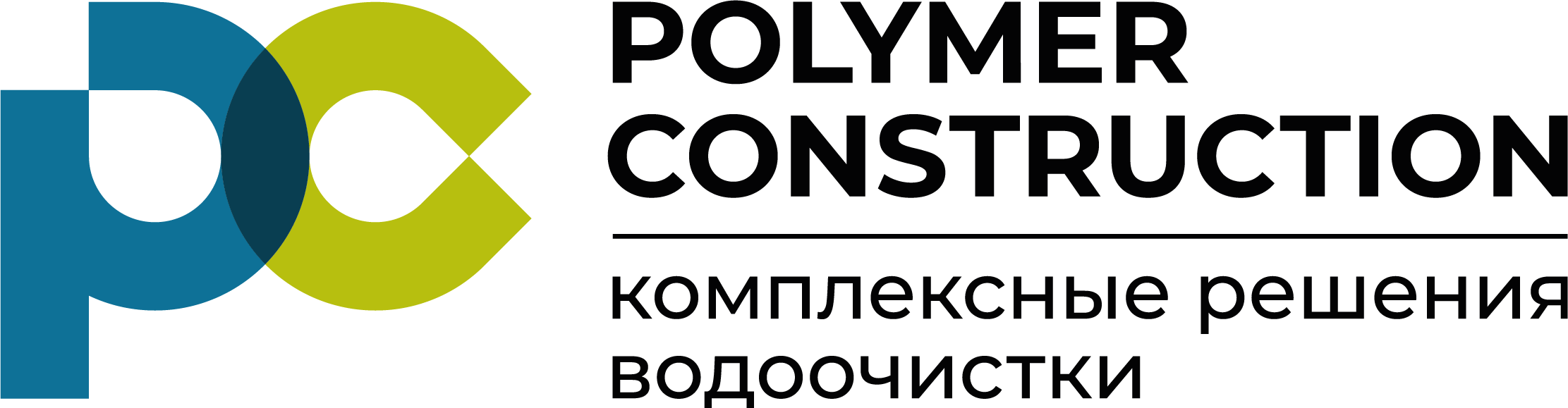 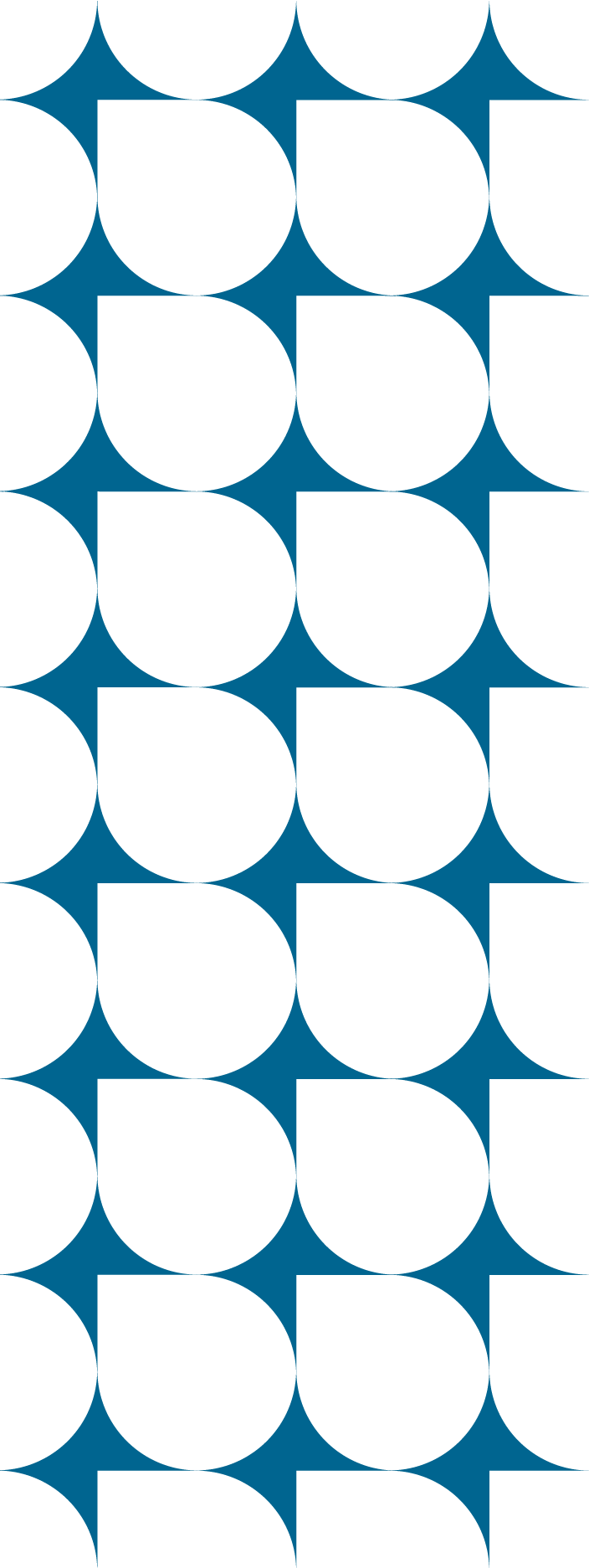 Пример
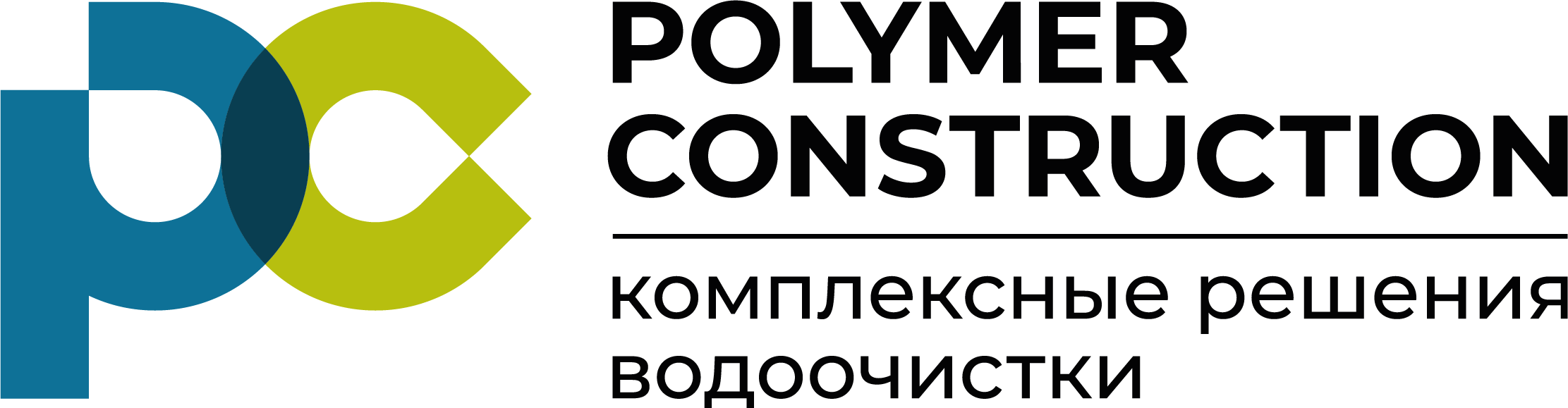 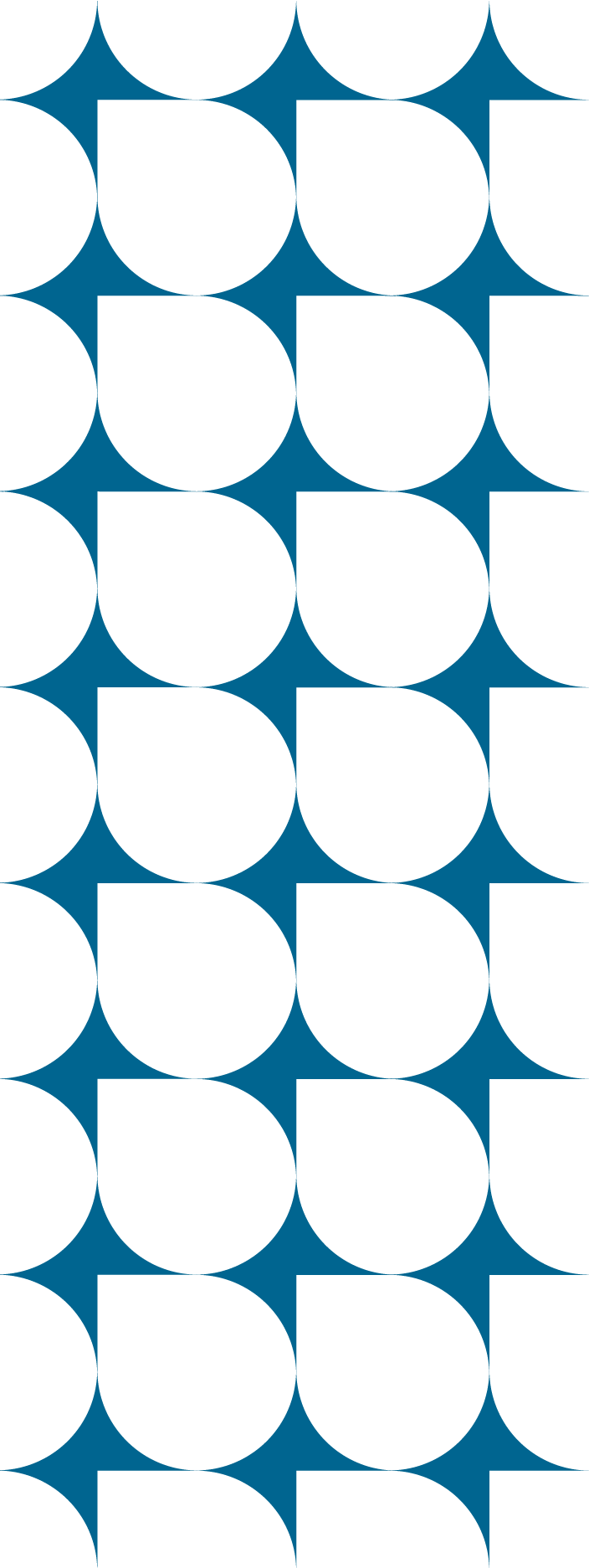 Пример
Расход сточных вод – 200 м3/сут.
Азот, подлежащий нитрификации (Nн), составляет ок. 85 г/м3.
Азот, подлежащий денитрификации (Nд), достигает 75 г/м3. 
Обеспеченность денитрификации органическими веществами (БПК5/Nд) составляет ок.3.3. 

Технологическая схема - основана на процессе A2O с возможностью изменения в схему UCT. 
Соотношение аноксидной и аэробной зон – 1 : 1.
Рабочая доза активного ила - 9-11 г/л. 
Аэробный возраст активного ила - 20 суток.
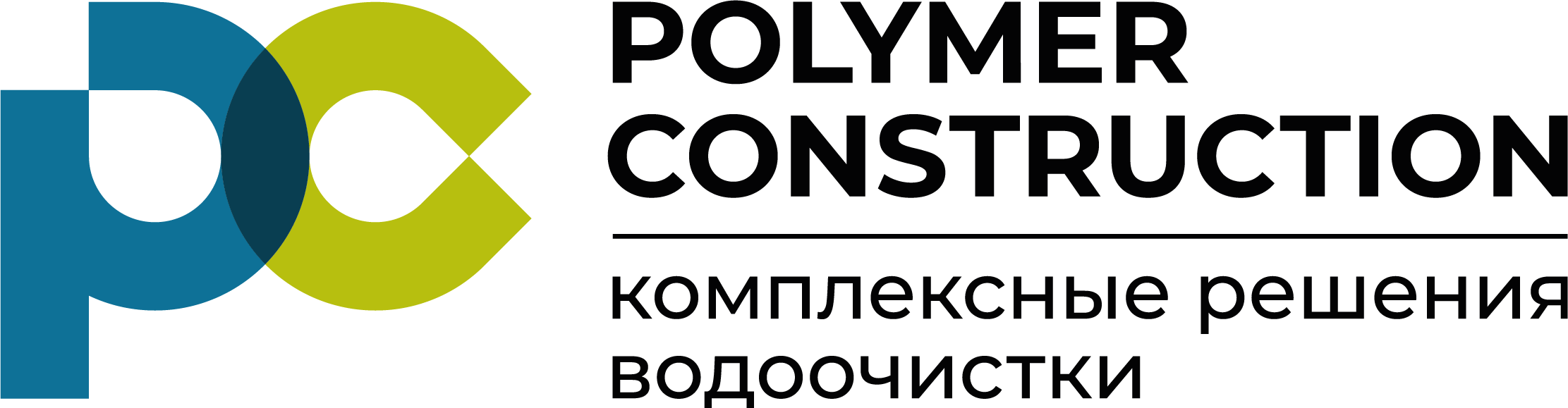 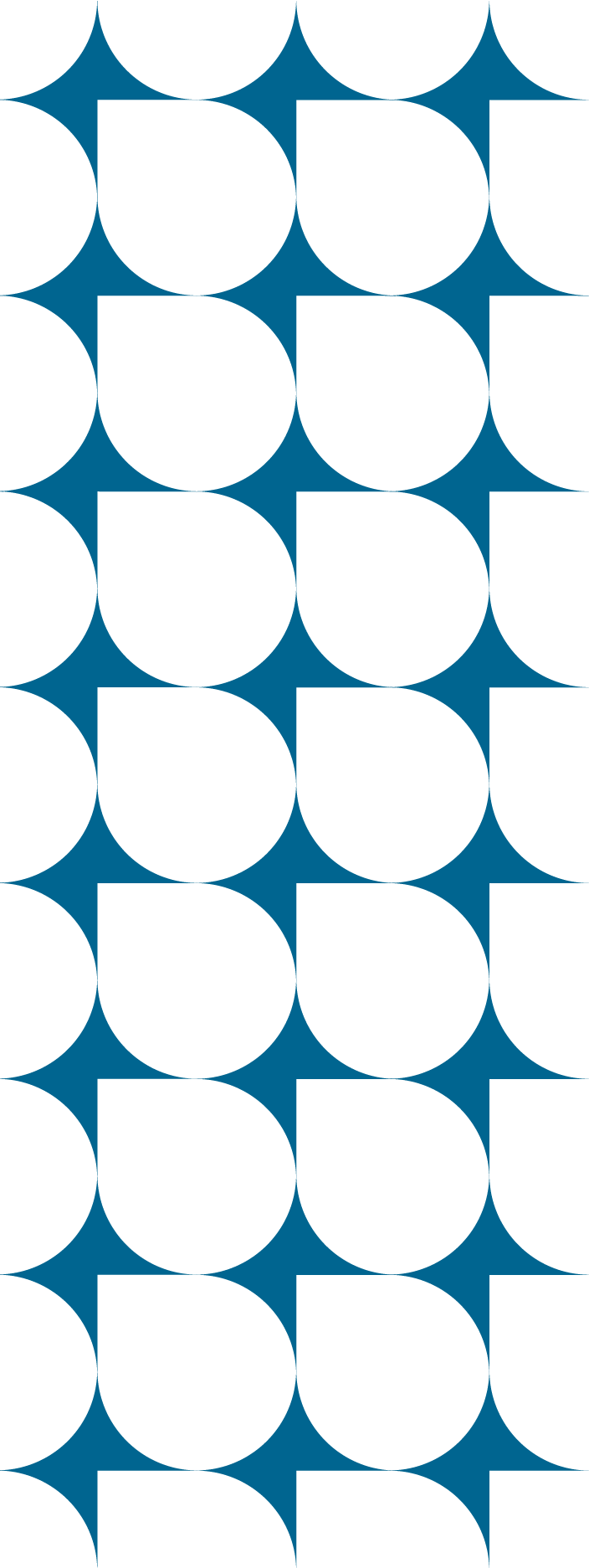 Пример
Технологические этапы цикла работы мембран:
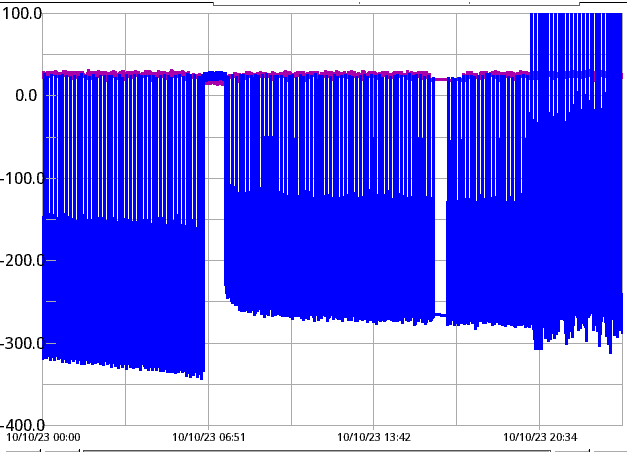 Фильтрация
Релаксация 1
Обратная промывка
Релаксация 2
* Длительность этапов цикла определяется в ходе пуско-наладочных работ.
ТМДр=200 - 450 мбар (2,0 - 4,5 м)
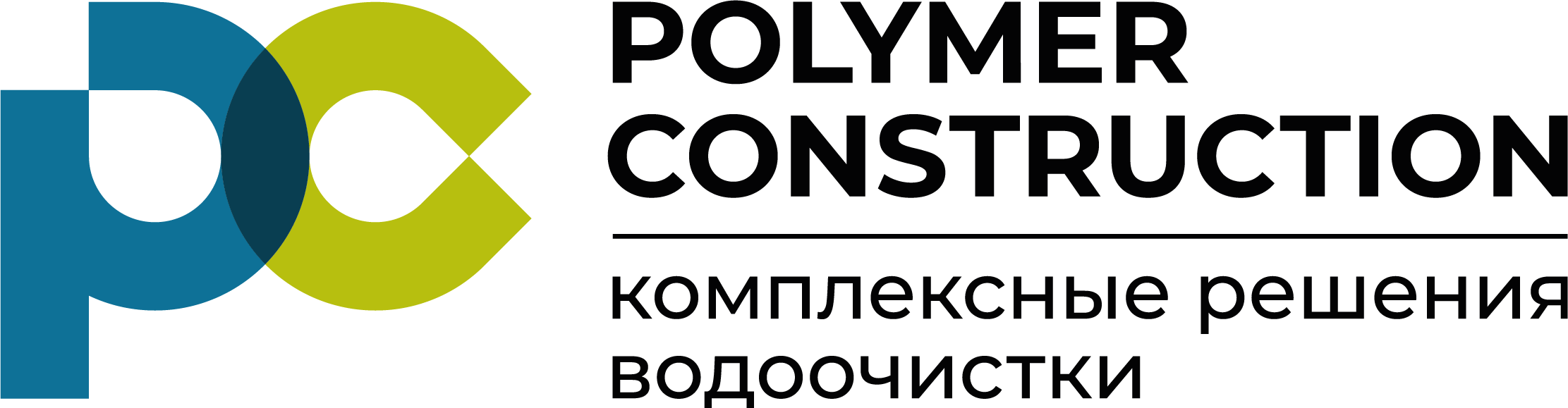 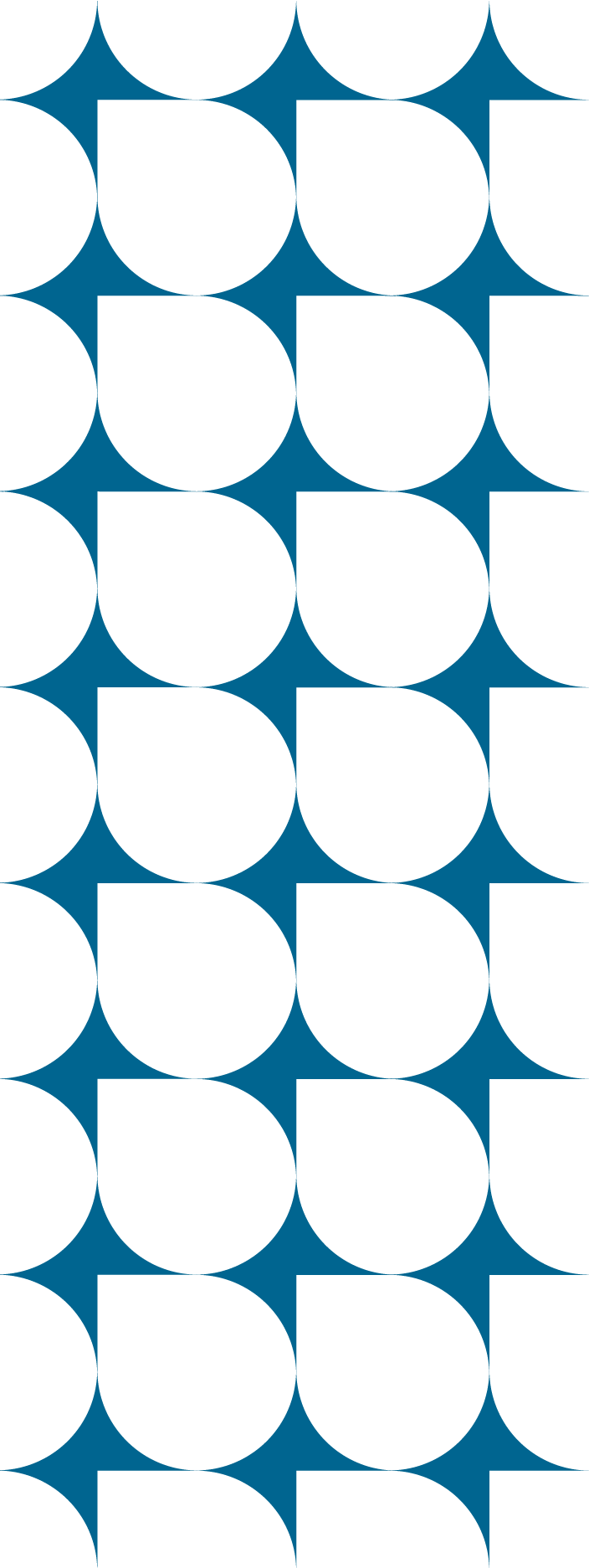 Пример. Качество очистки
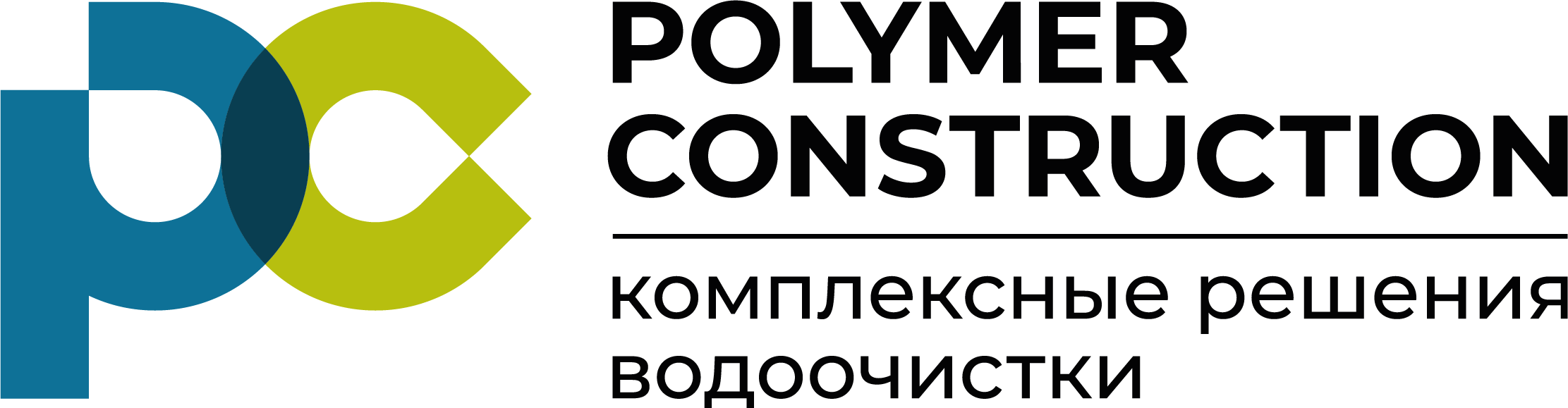 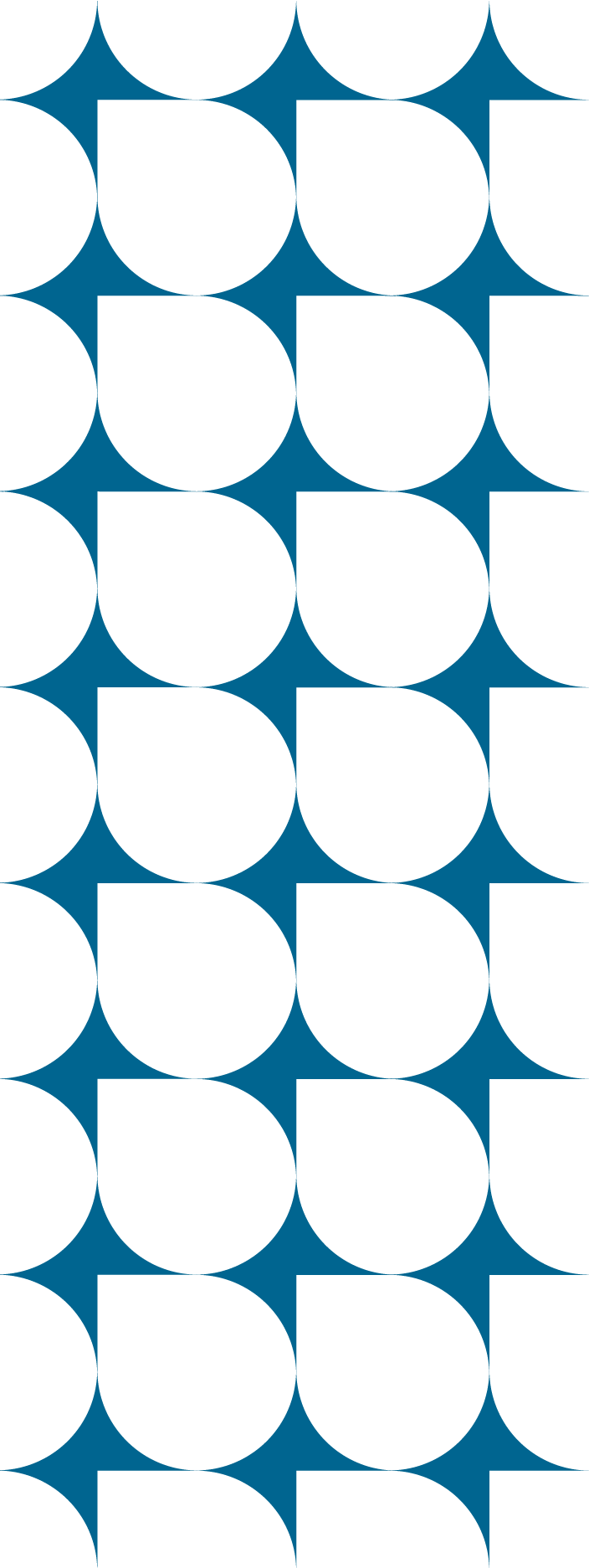 Выводы
Применение мембран в технологических решениях по очистке высококонцентрированных бытовых и близких по составу производственных сточных вод позволяет обеспечить:
Стабильное достижение показателей качества «рыбхоз».
Компактность решения: отказ от строительства вторичных отстойников и сооружений доочистки, уменьшение объема биореакторов.
Возможность реконструкции очистных сооружений с увеличением производительности без изменения существующих строительных объемов сооружений.
Оптимизацию объемов строительно-монтажных работ.
Управляемость технологическими процессами в широком диапазоне входных параметров.
Энергоэффективность процесса очистки.
Оптимальную себестоимость очистки сточных вод.
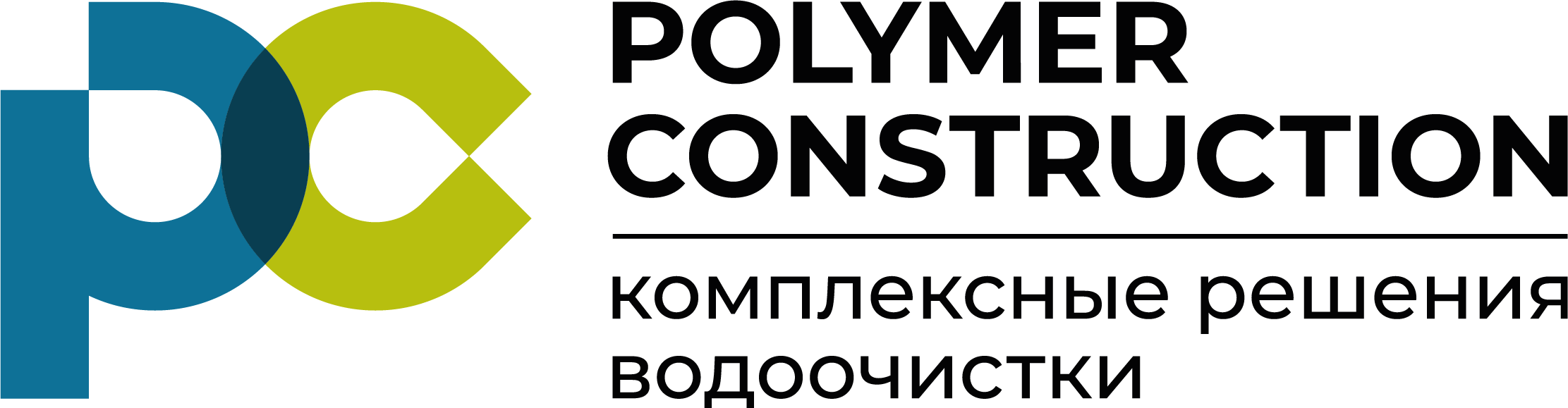 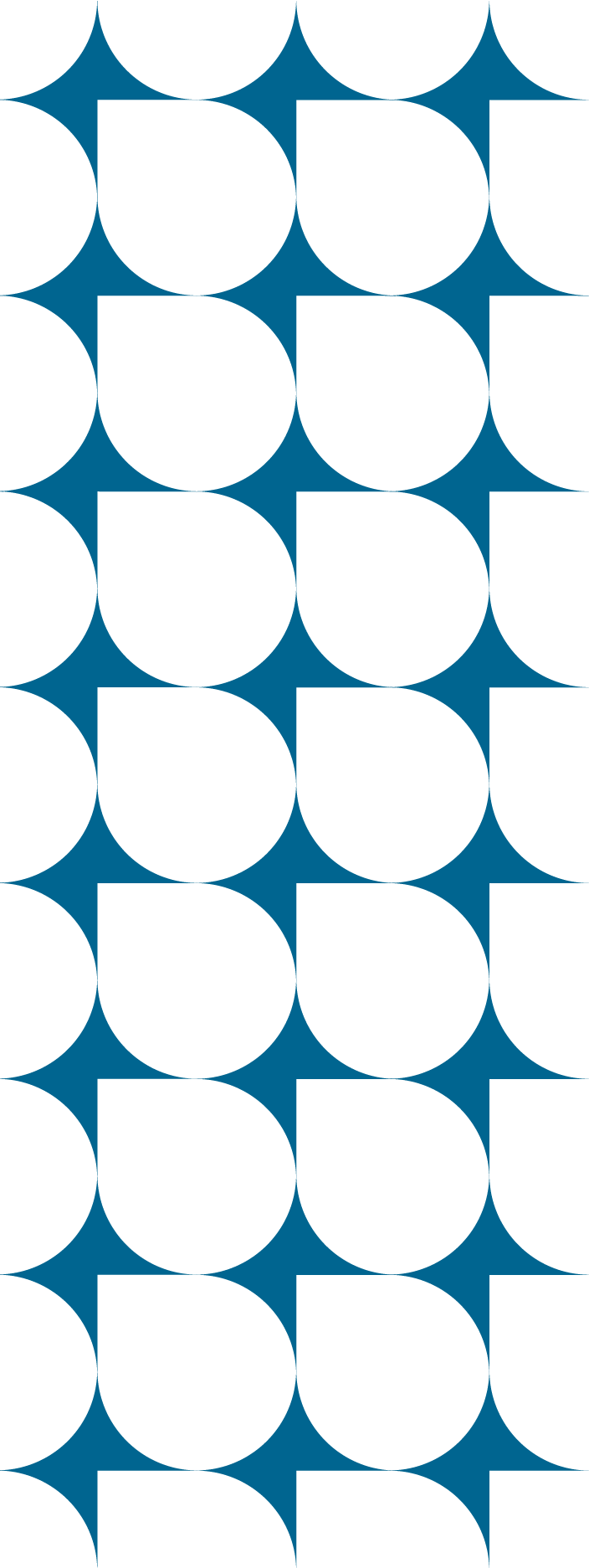 СПАСИБО 
за внимание!!!
АВРУТИН Олег Анатольевич
avrutin@polymercon.com
+375 29 2504816
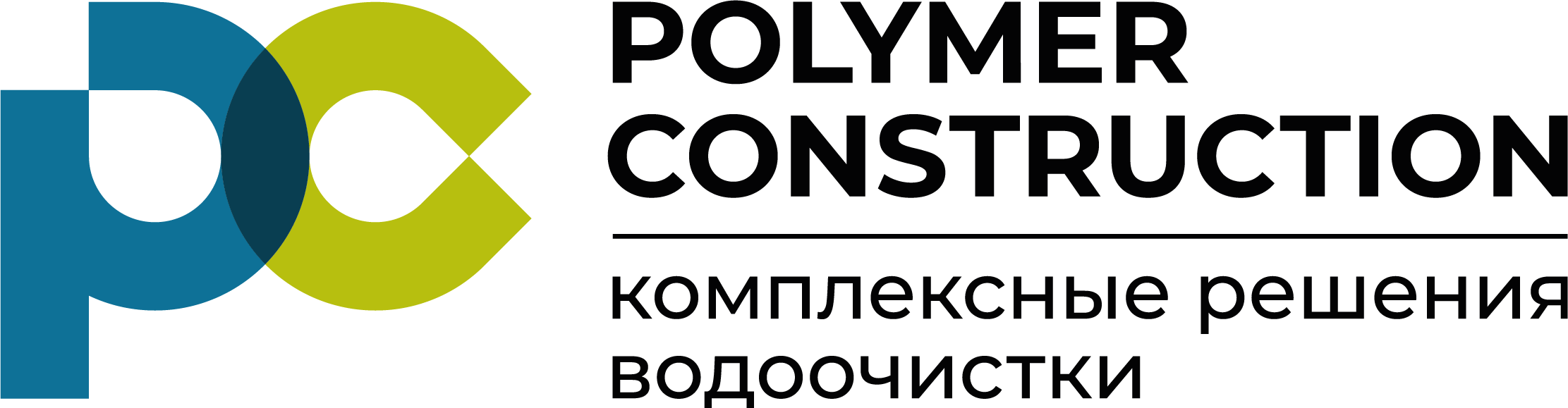